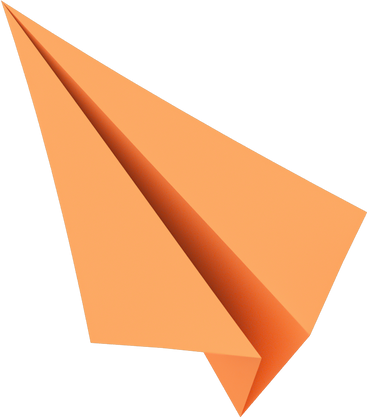 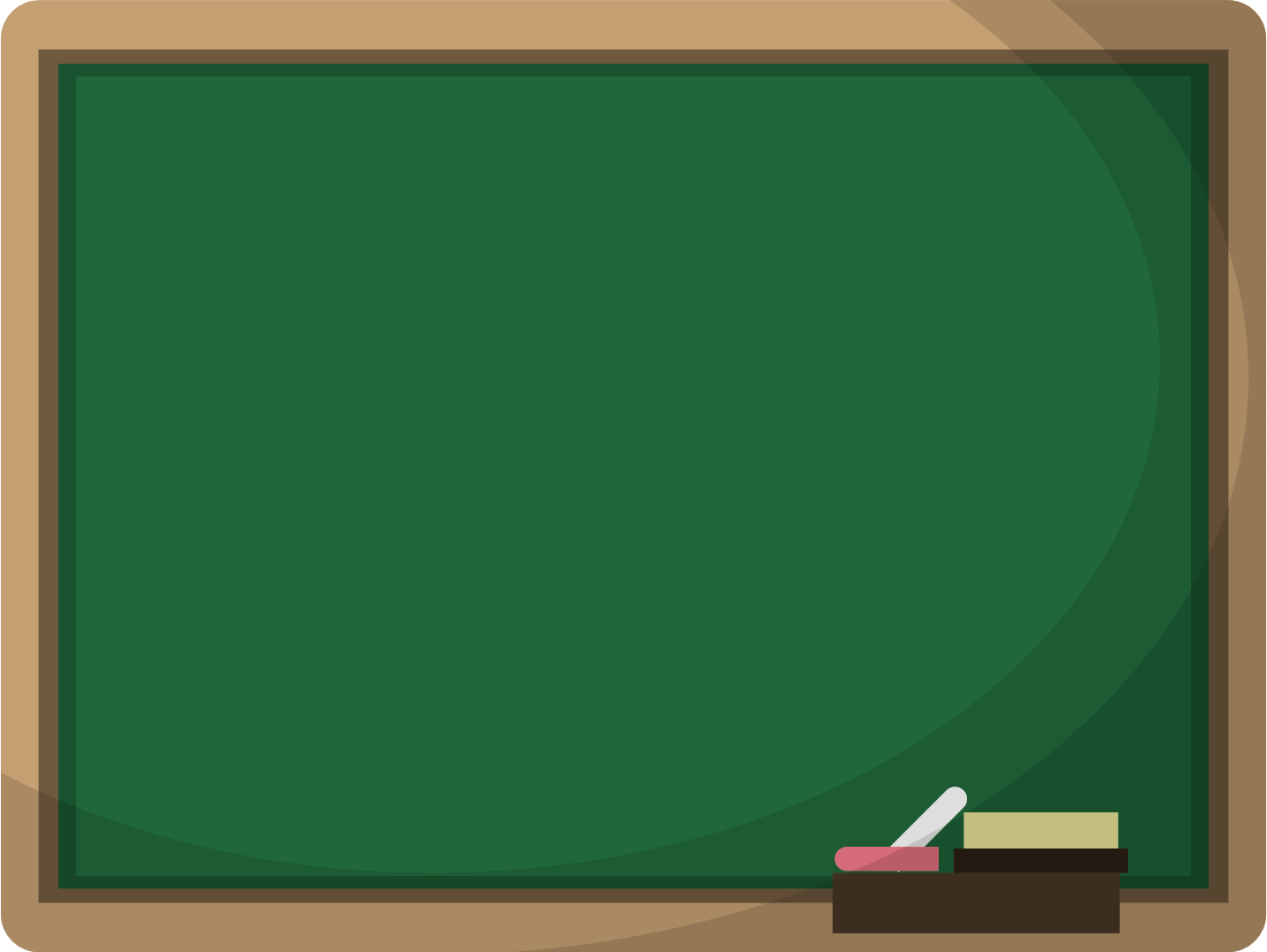 CHÀO MỪNG CÁC EM 
ĐẾN VỚI BÀI HỌC HÔM NAY!

GV. ĐÀO KHẮC ĐẠI
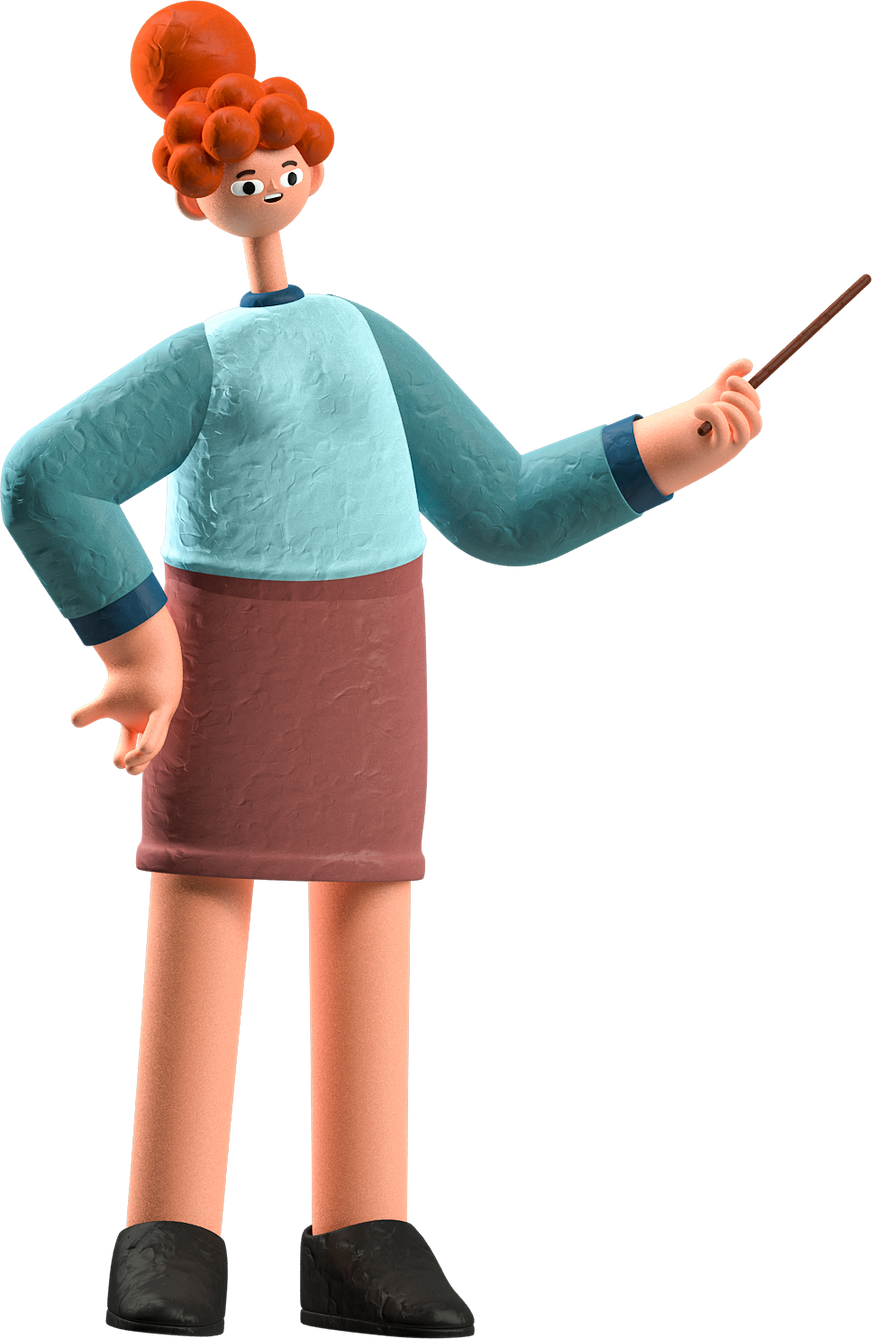 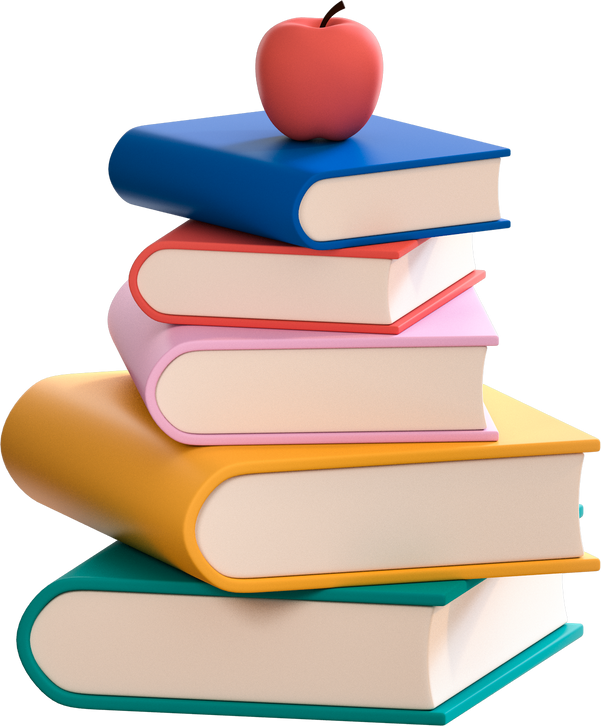 BÀI TOÁN MỞ ĐẦU
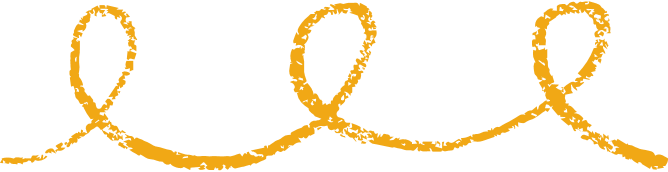 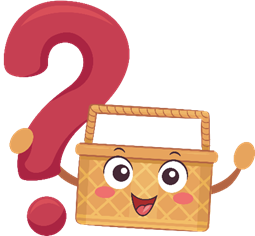 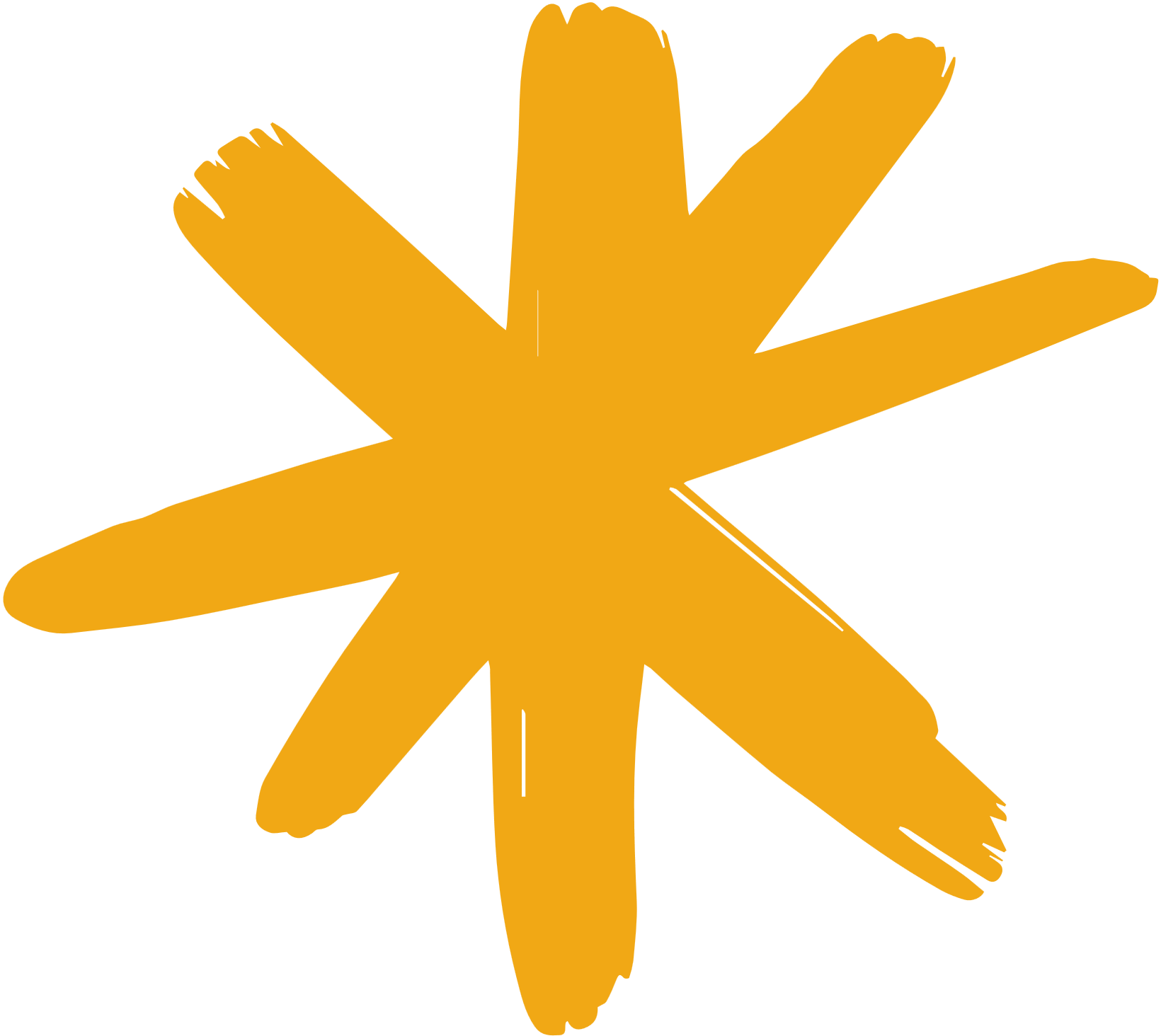 Bác Lan gửi tiết kiệm 100 triệu đồng vào ngân hàng với kì hạn 12 tháng theo thể thức lãi kép. Sau năm thứ nhất, do chưa có nhu cầu sử dung nên bác Lan không rút tiền ra mà tiếp tục gửi 12 tháng nữa, với lãi suất như cũ. Sau 2 năm bác Lan rút tiền ra thì nhận được 118,81 triệu đồng cả vốn lẫn lãi. Hỏi lãi suất gửi tiết kiệm là bao nhiêu?
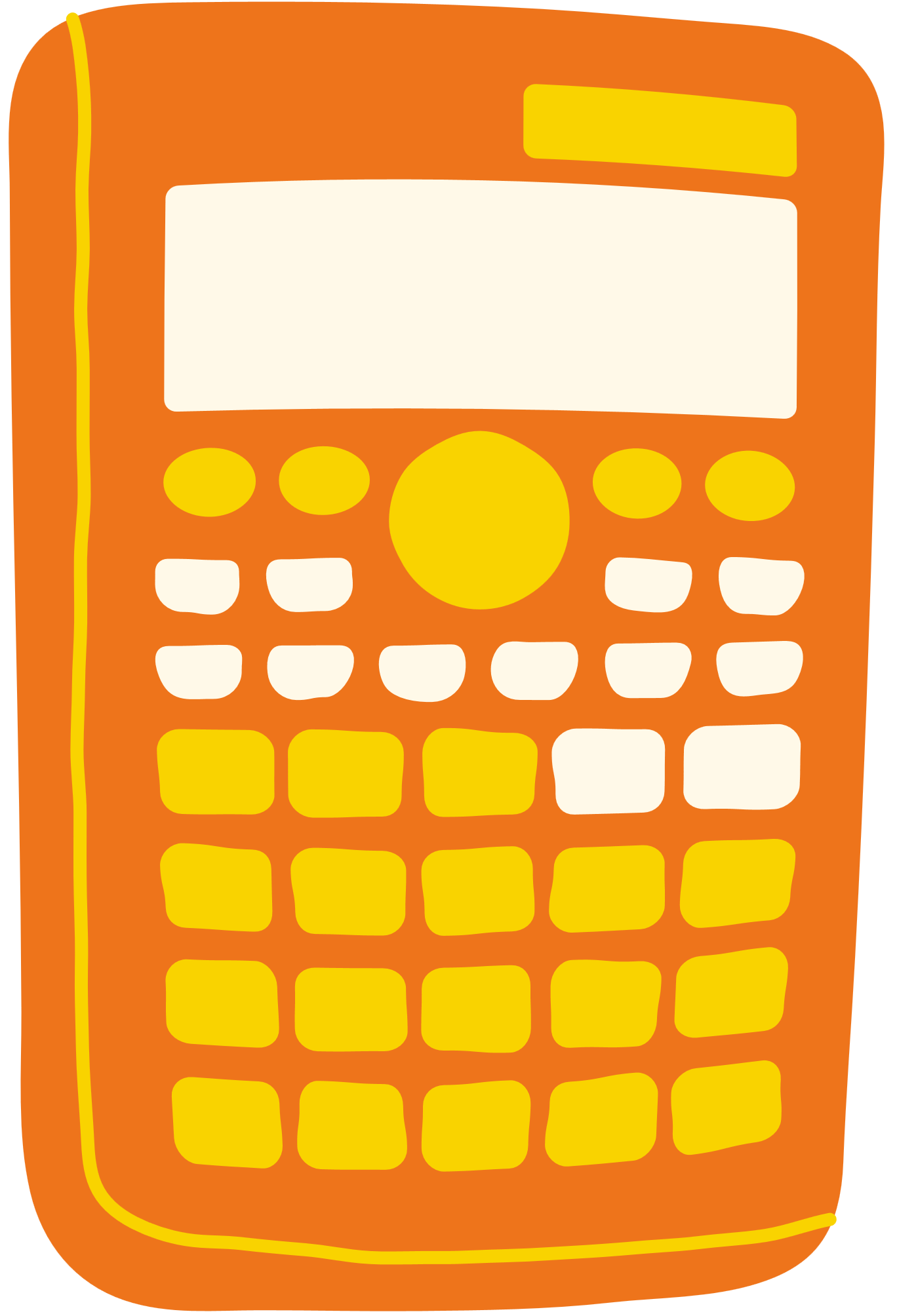 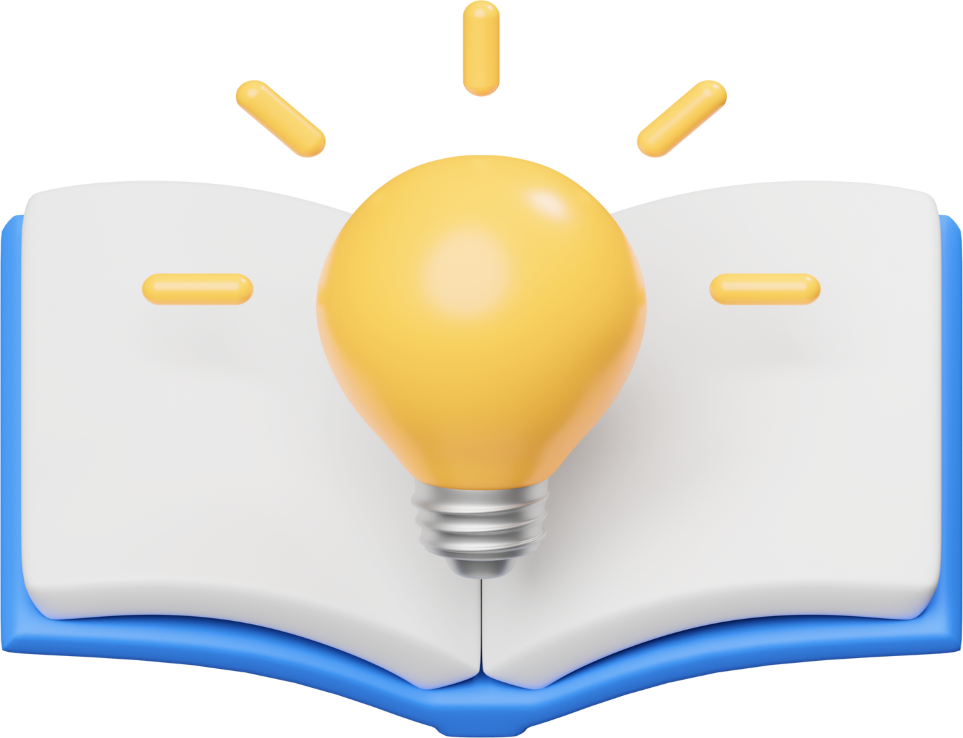 Các bước giải một bài toán bằng cách lập phương trình
Bước 1. Lập phương trình:
Chọn ẩn số và đặt điều kiện thích hợp cho ẩn số;
Biểu diễn các đại lượng chưa biết theo ẩn và các đại lượng đã biết;
Lập phương trình biểu thị mối quan hệ giữa các đại lượng.
Bước 2. Giải phương trình
Bước 3. Trả lời: Kiểm tra xem trong các nghiệm của phương trình, nghiệm nào thỏa mãn điều kiện của ẩn, nghiệm nào không, rồi kết luận.
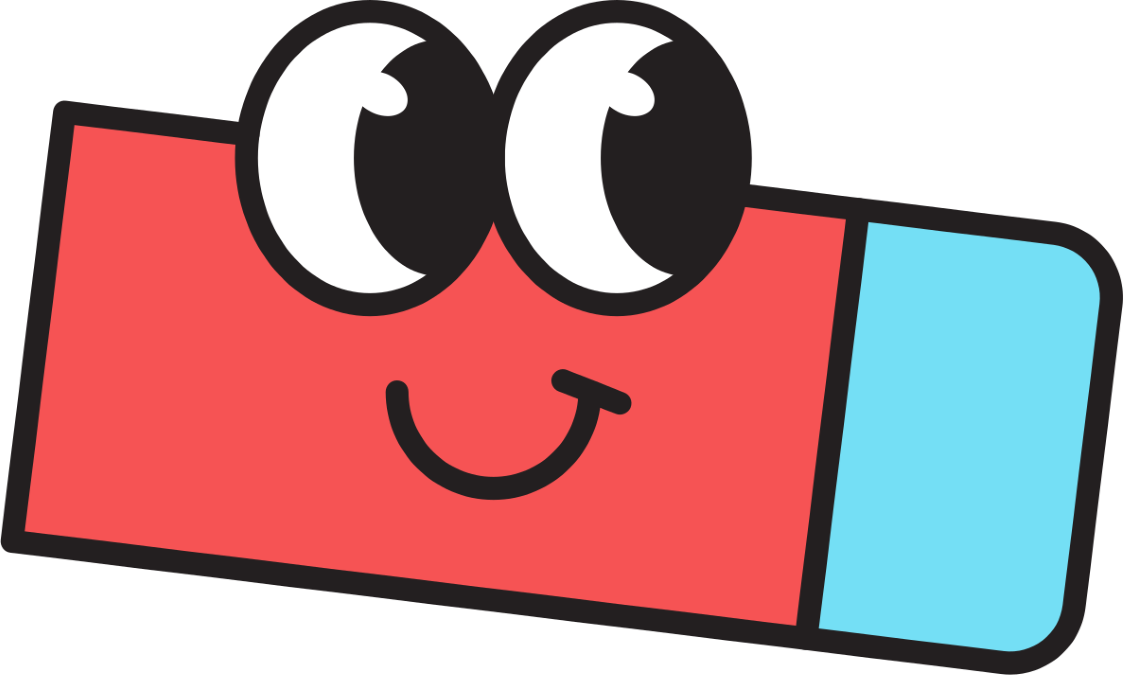 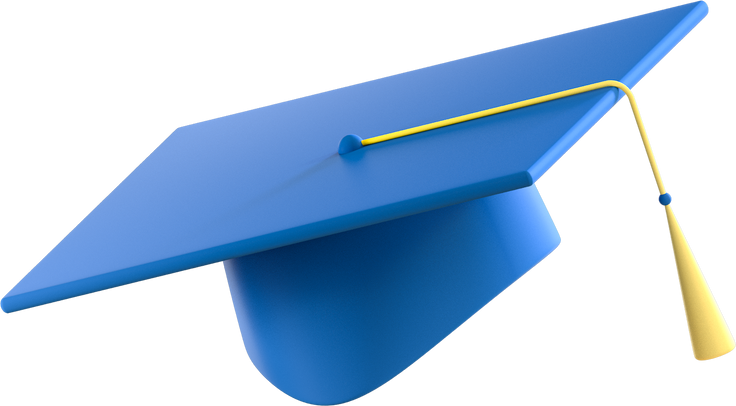 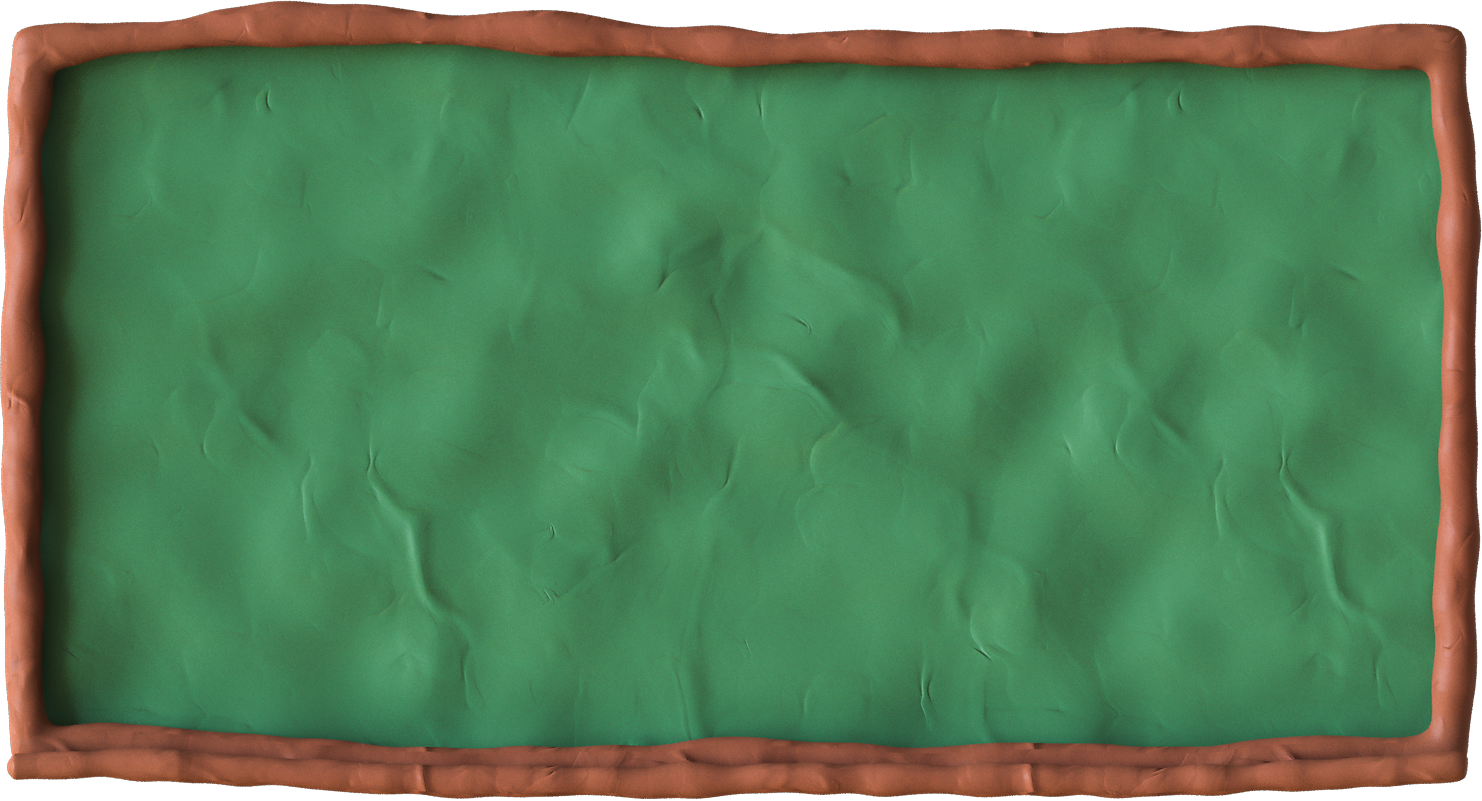 BÀI 21: GIẢI BÀI TOÁN BẰNG CÁCH 
LẬP PHƯƠNG TRÌNH
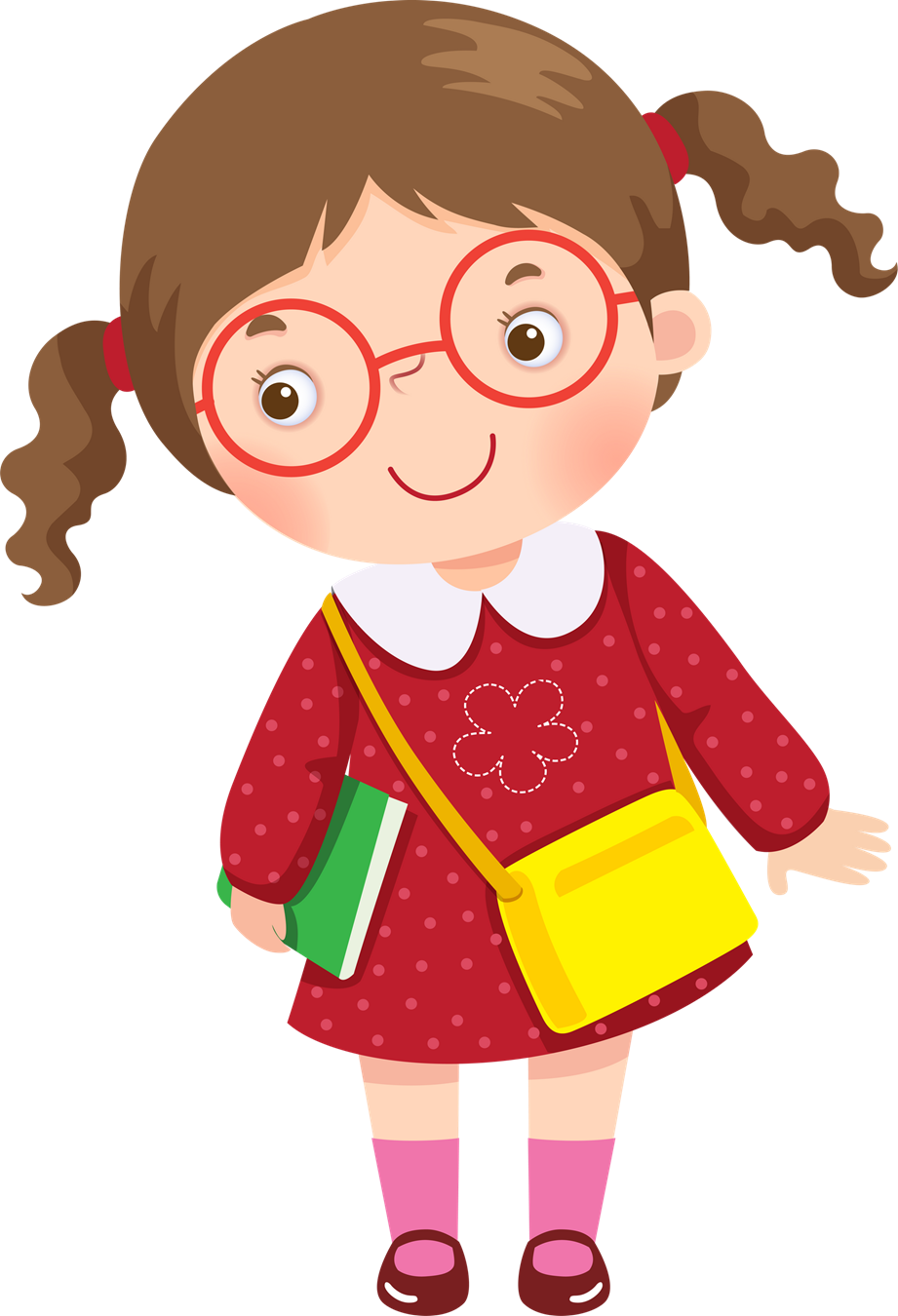 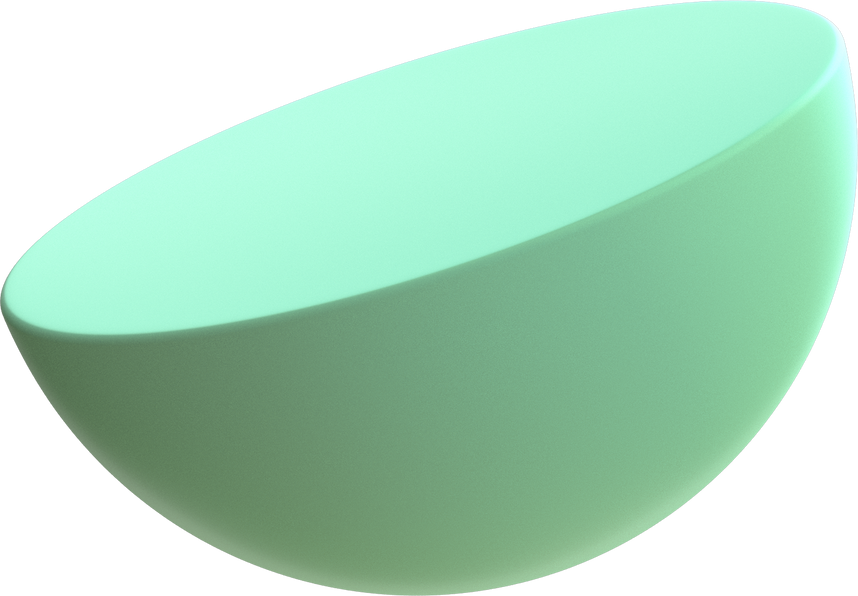 NỘI DUNG BÀI HỌC
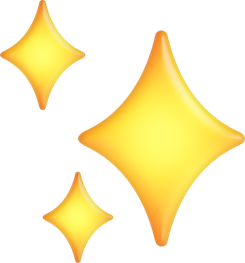 GIẢI BÀI TOÁN BẰNG CÁCH 
LẬP PHƯƠNG TRÌNH (T1)
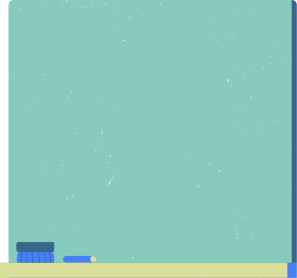 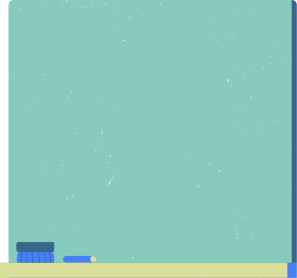 1
2
CHỮA BÀI TẬP CUỐI BÀI HỌC (T2)
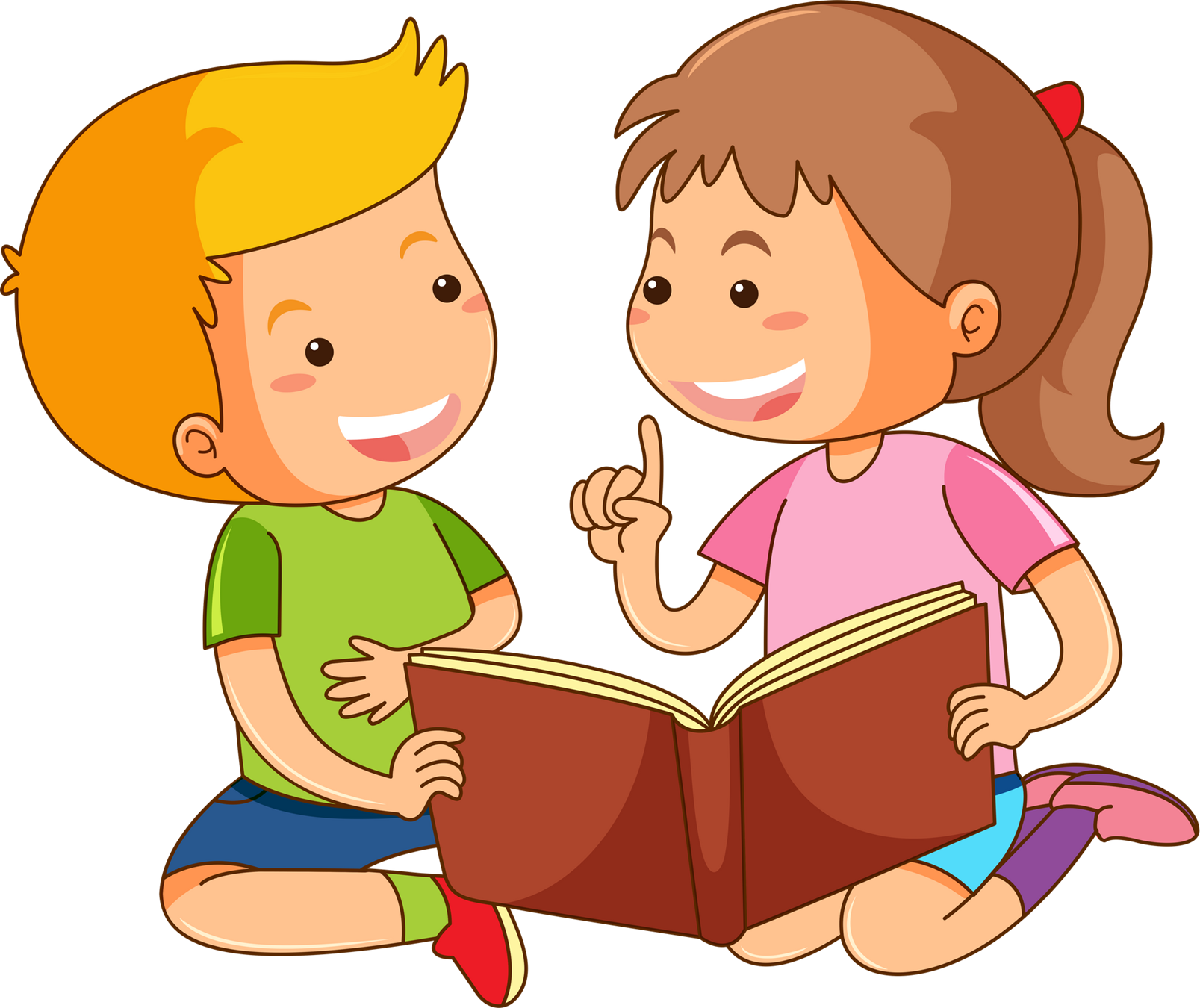 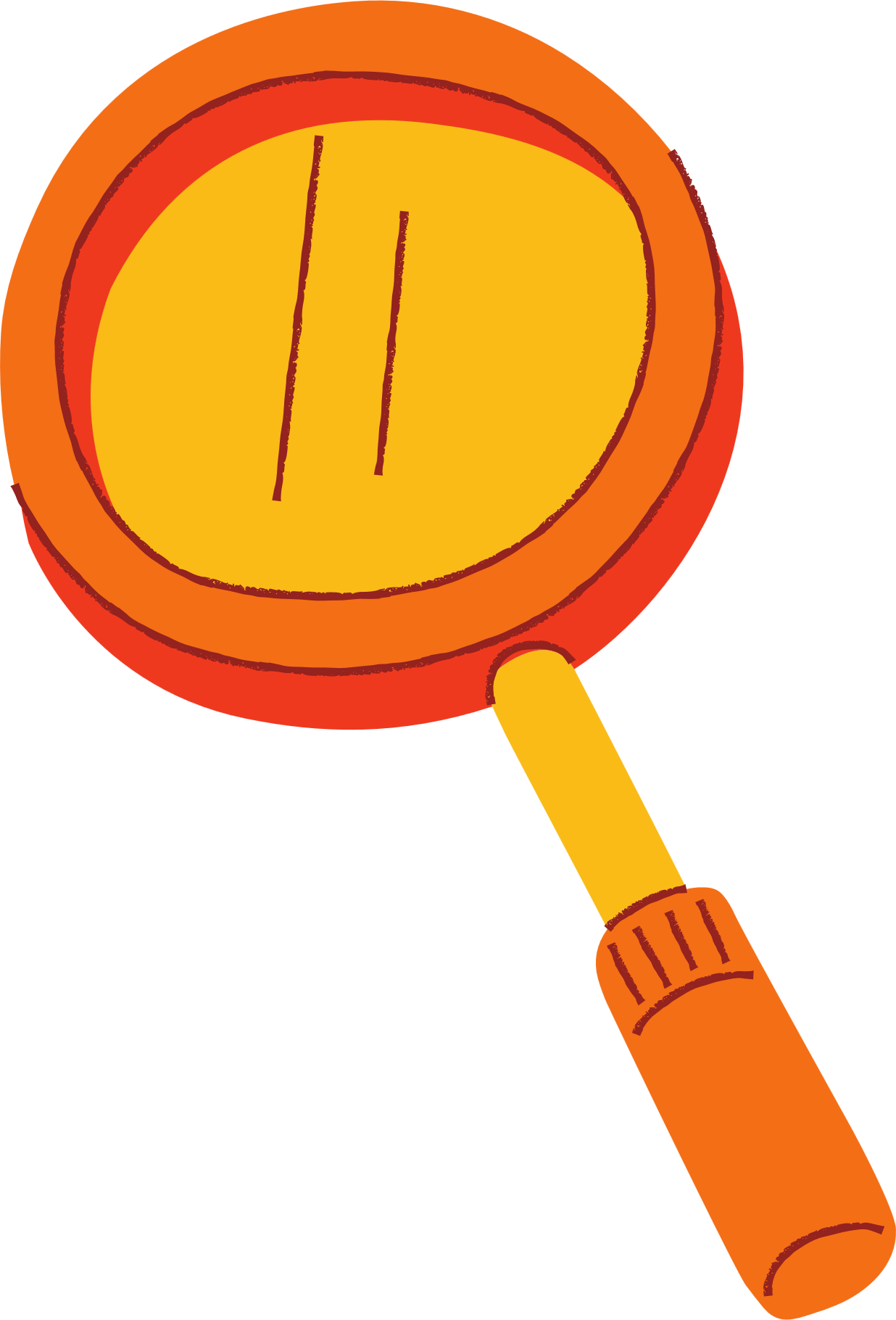 GIẢI BÀI TOÁN BẰNG CÁCH 
LẬP PHƯƠNG TRÌNH
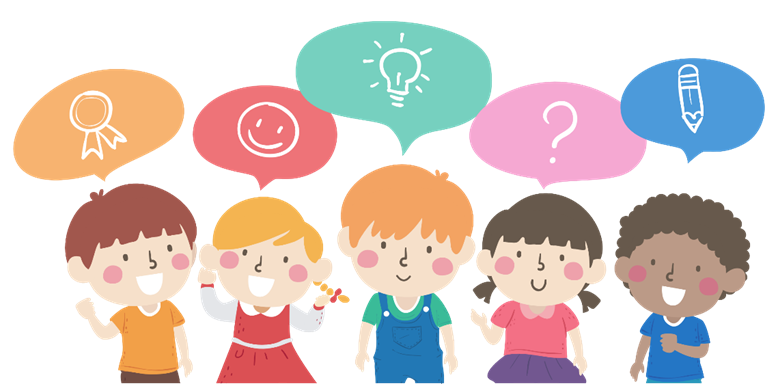 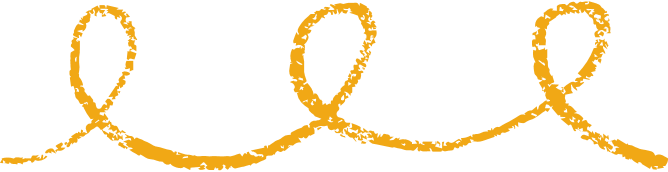 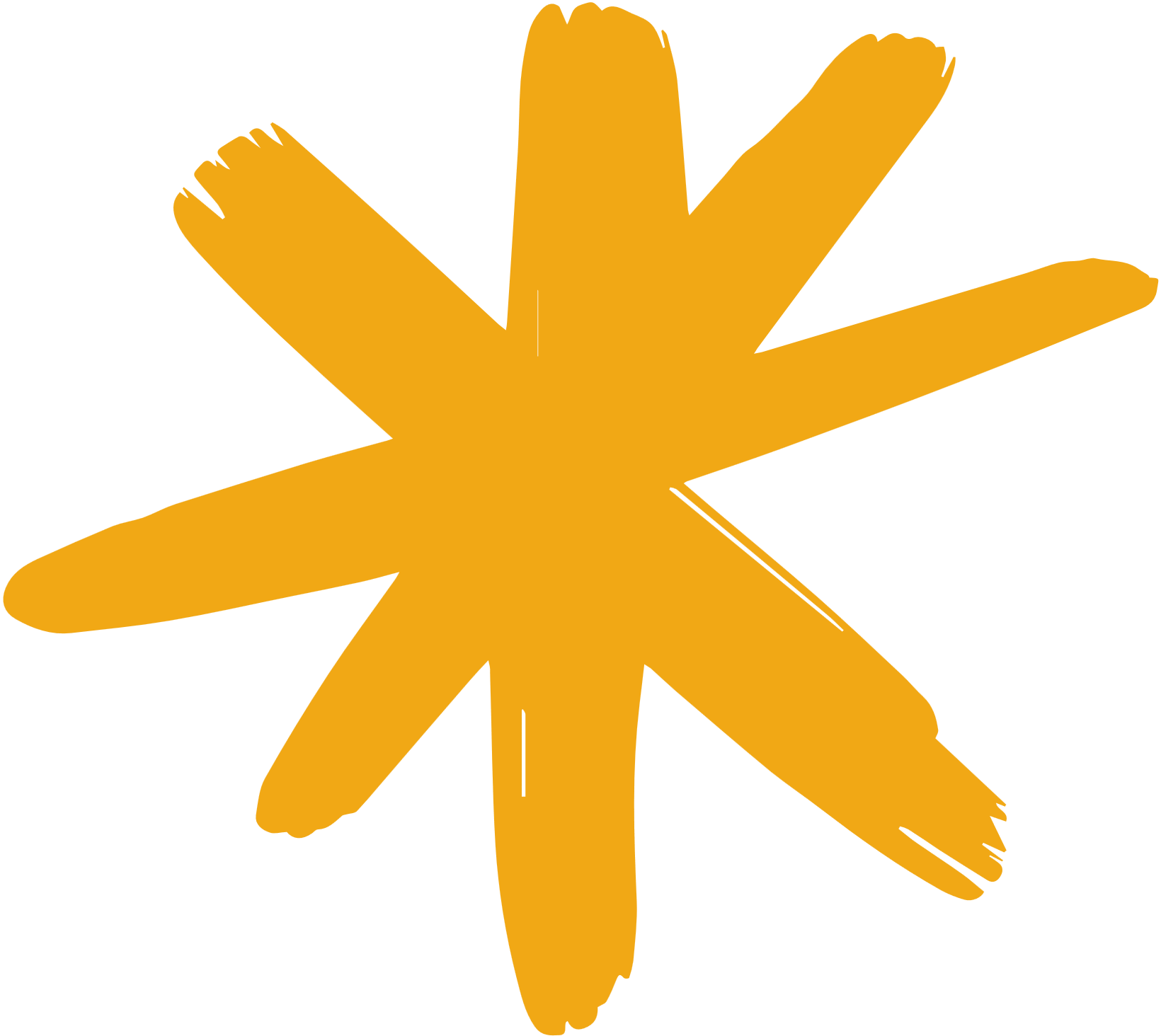 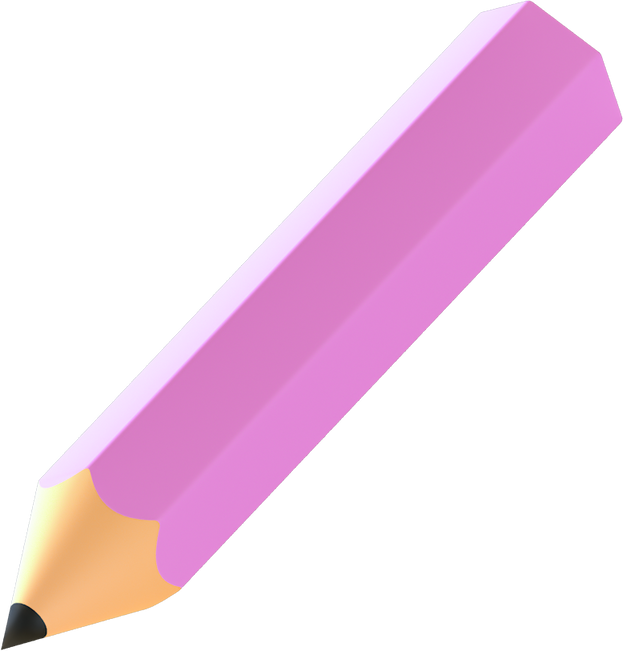 BÀI TOÁN MỞ ĐẦU
Bác Lan gửi tiết kiệm 100 triệu đồng vào ngân hàng với kì hạn 12 tháng theo thể thức lãi kép. Sau năm thứ nhất, do chưa có nhu cầu sử dung nên bác Lan không rút tiền ra mà tiếp tục gửi 12 tháng nữa, với lãi suất như cũ. Sau 2 năm bác Lan rút tiền ra thì nhận được 118,81 triệu đồng cả vốn lẫn lãi. Hỏi lãi suất gửi tiết kiệm là bao nhiêu?
Trả lời:
Gọi x là lãi suất gửi tiết kiệm của bác Lan
HĐ1: Số tiền thu được (cả vốn lẫn lãi) của bác Lan sau kì thứ nhất là: 100( 1 + x ) (triệu đồng)
HĐ2: Số tiền thu được (cả vốn lẫn lãi) của bác Lan sau kì thứ hai là: 100( 1 + x )2 (triệu đồng)
HĐ3: Phương trình:
Hay
và
Ta có
Do đó phương trình có hai nghiệm phân biệt
loại vì x > 0 )
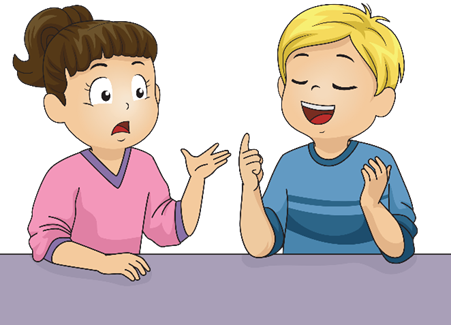 (thoả mãn)
Vậy lãi suất gửi tiết kiệm của bác Lan là 0,09/năm
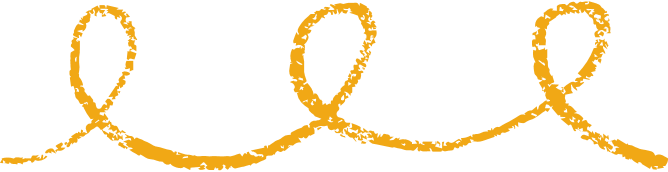 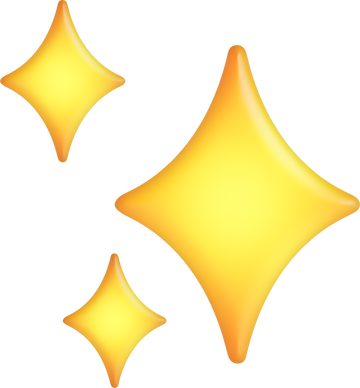 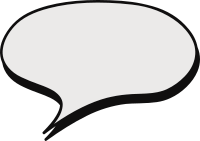 Ví dụ 1
Một sân bóng đá 7 người có chiều rộng nhỏ hơn chiều dài 30m và có diện tích bằng 1800 m2 
Tính chiều dài và chiều rộng của sân bóng đó?
Giải
Gọi x (m) là chiều rộng của sân bóng ( x > 0 )
Khi đó, chiều dài của sân bóng là: x + 30 (m)
Theo đề bài, ta có phương trình:
x(x+30) = 1800 hay x2 + 30x – 1800 = 0
Phương trình có hai nghiệm phân biệt: x1= -60 (loại); x2 = 30 (TMĐK)
Vậy sân bóng có chiều dài 60m và chiều rộng 30m
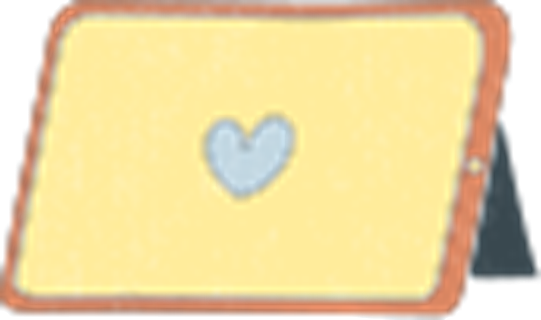 Khoảng cách giữa hai bến sông A và B là 36km. Một tàu du lịch đi từ bến A đến bến B, nghỉ 30 phút ở bến B rồi quay lại bến A. Thời gian kể từ lúc khởi hành đến khi về đến bến A là 5,5 giờ. 
Hãy tìm vận tốc thực của tàu du lịch (tức là vận tốc của tàu khi nước yên lặng), biết rằng vận tốc của dòng nước là 3km/h
Ví dụ 2
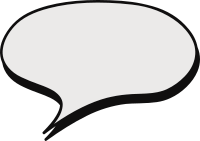 Giải
Gọi x (km/h) là vận tốc thực của tàu du lịch ( x > 3 )
Đổi 30 phút = 0,5 giờ
Phương trình:
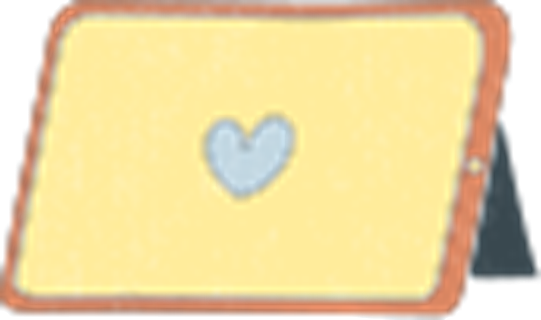 Vậy vận tốc thực của tàu du lịch là 15km/h
Một đội xe gồm các xe tải cùng loại, cần phải chở 120 tấn hàng. Tuy nhiên khi làm việc, có hai xe phải điều chuyển đi nơi khác nên mỗi xe phải chở thêm 3 tấn hàng. Hỏi đội xe đó có bao nhiêu chiếc xe tải?
Luyện tập
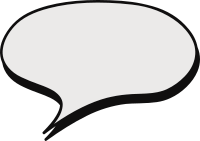 Giải
Phương trình:
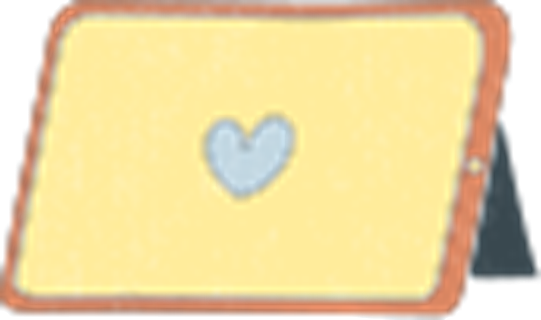 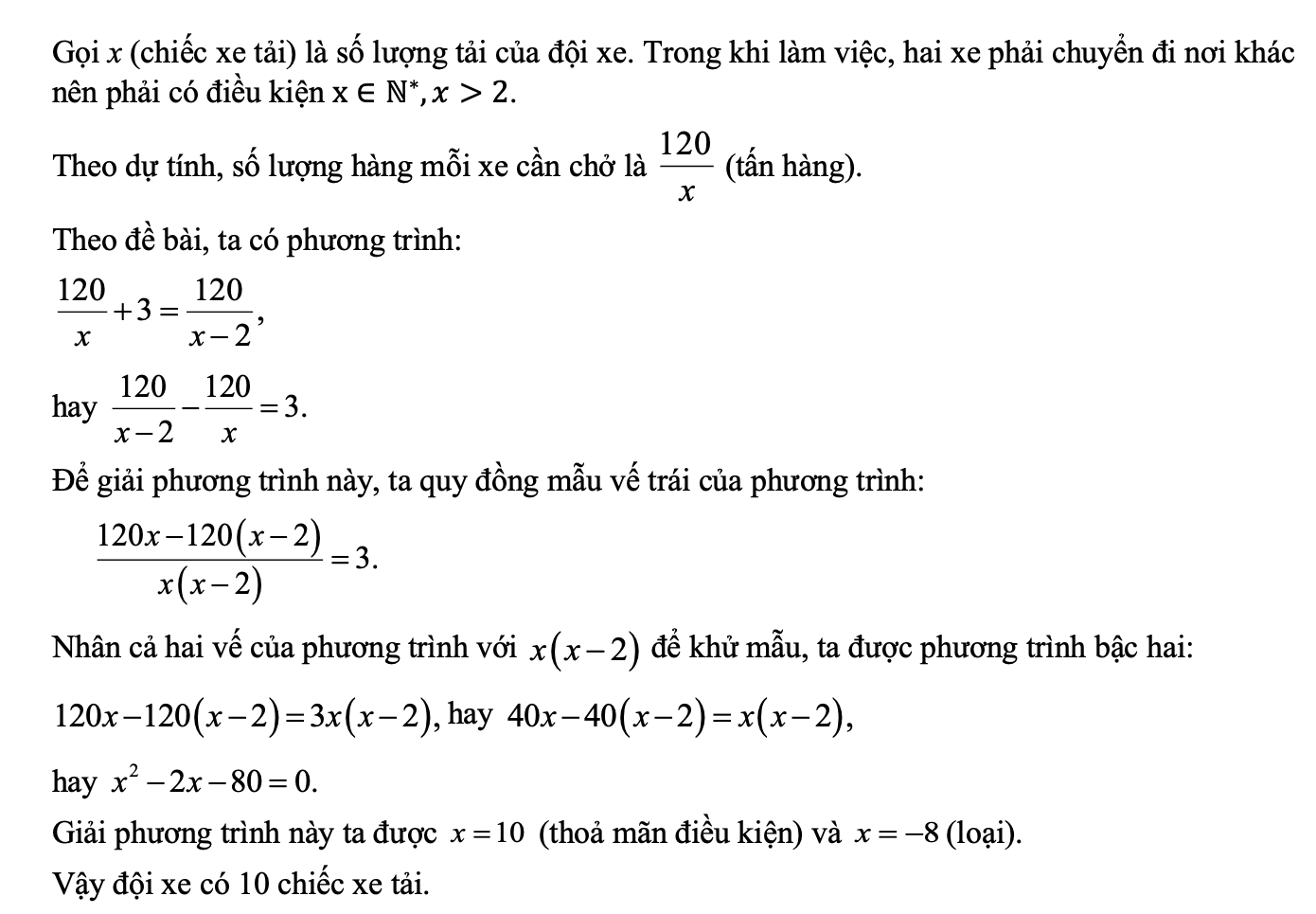 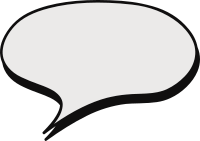 Giải
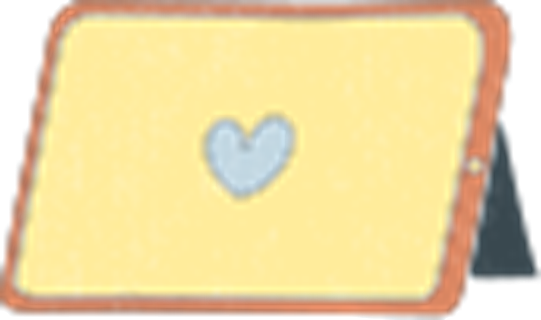 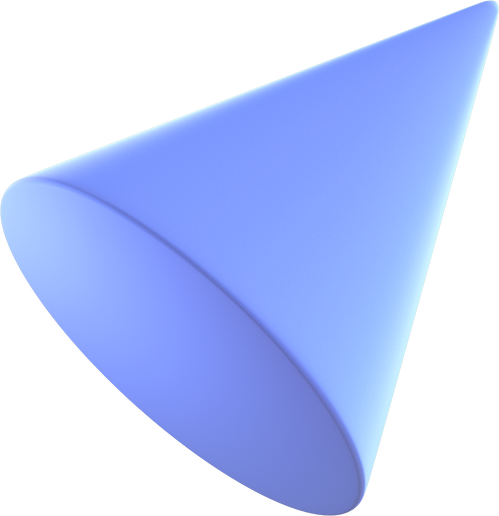 HƯỚNG DẪN VỀ NHÀ
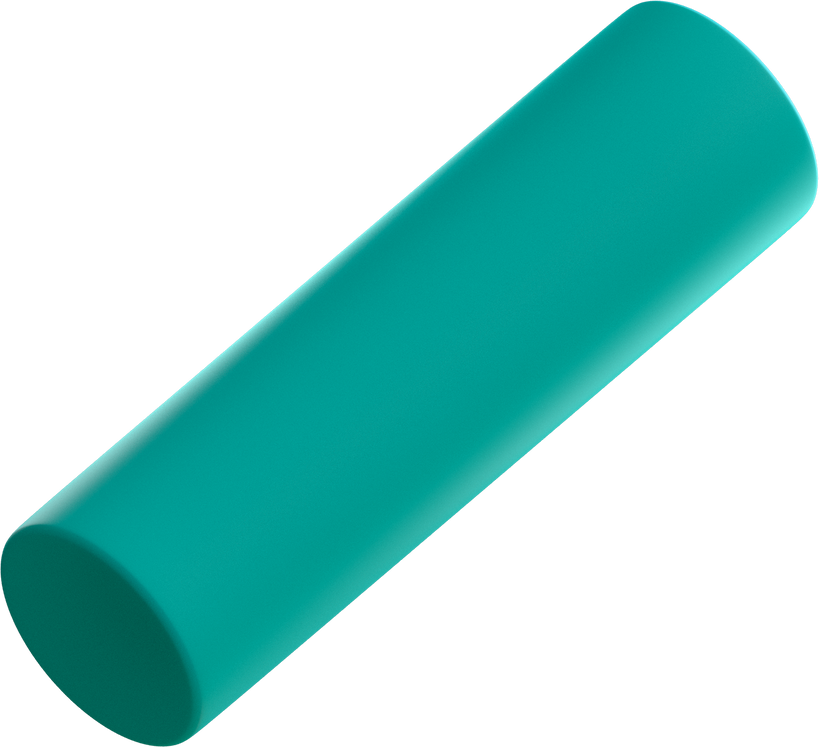 Hoàn thành bài tập 
6.28; 6.32 và 6.34 trong SGK trang 27.
Ghi nhớ kiến thức trọng tâm trong bài.
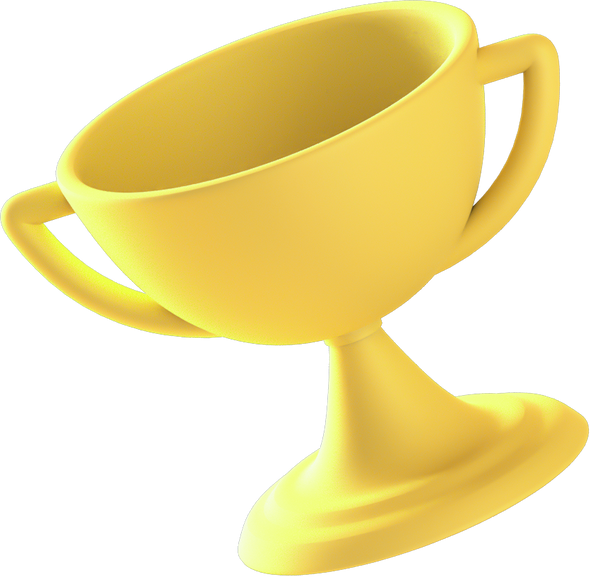 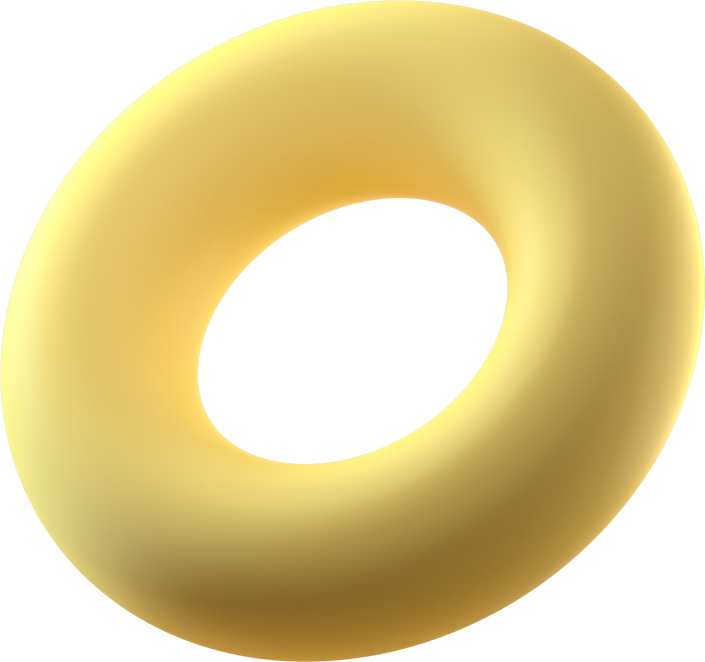 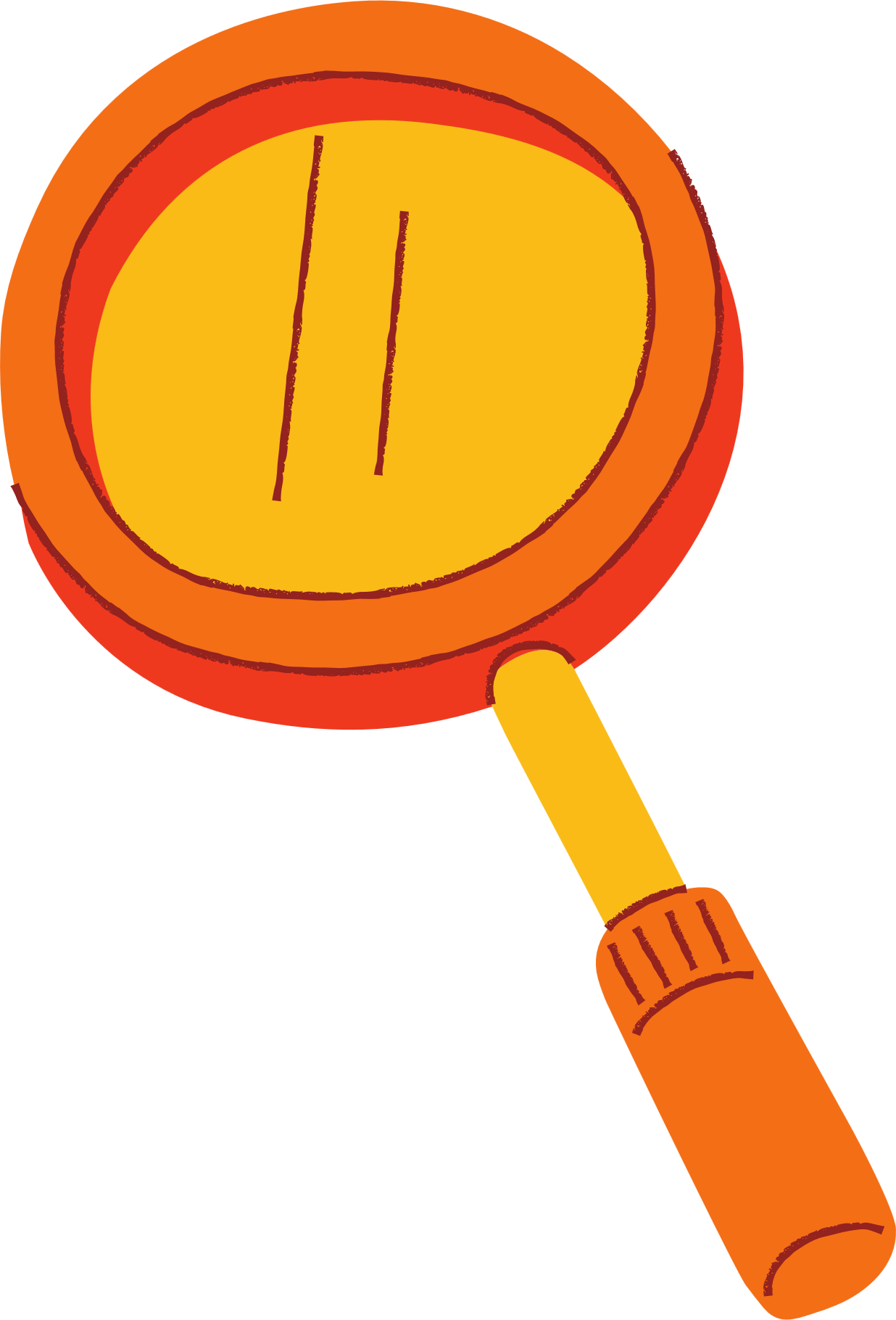 2. CHỮA BÀI TẬP CUỐI BÀI HỌC
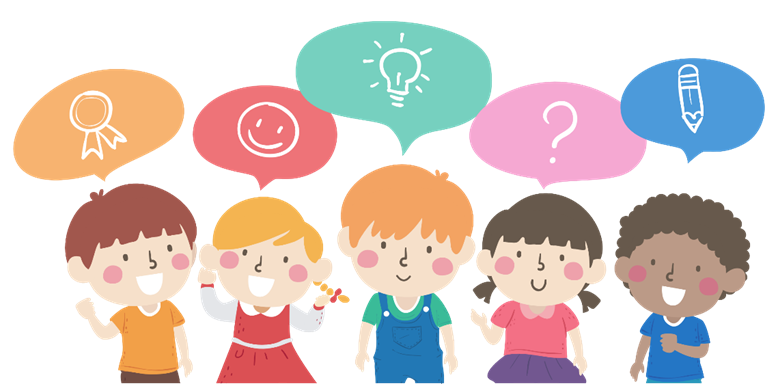 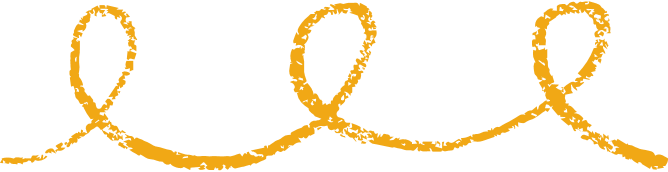 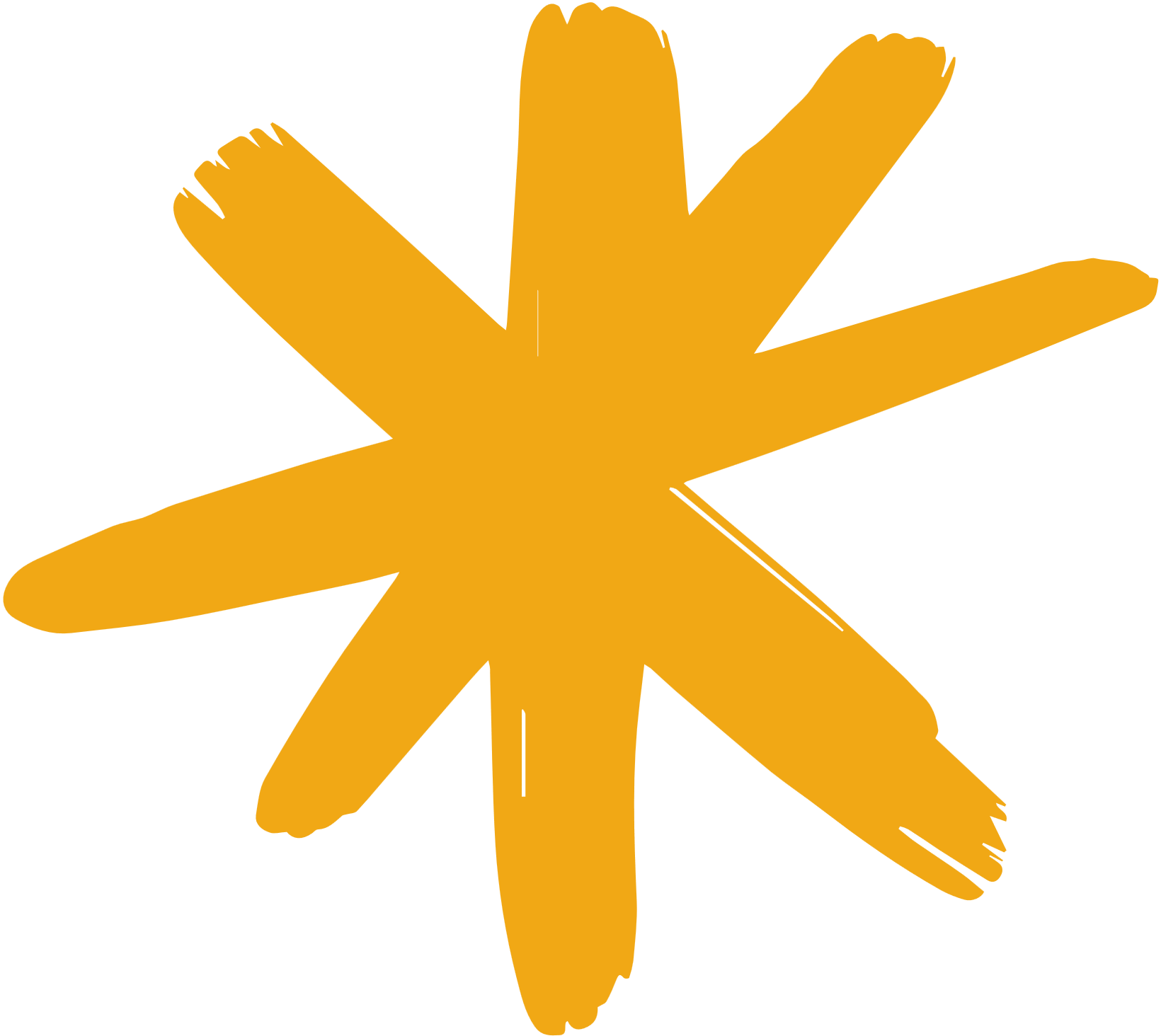 MỘT SỐ CÔNG THỨC TRONG BÀI TOÁN CHUYỂN ĐỘNG
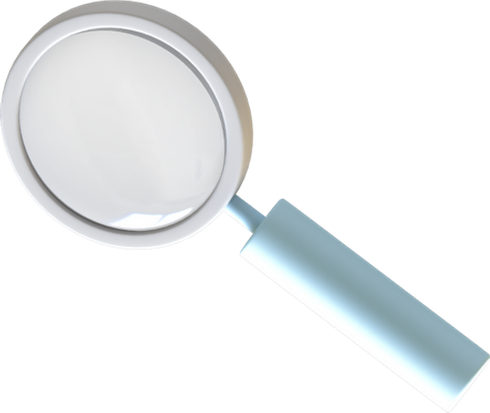 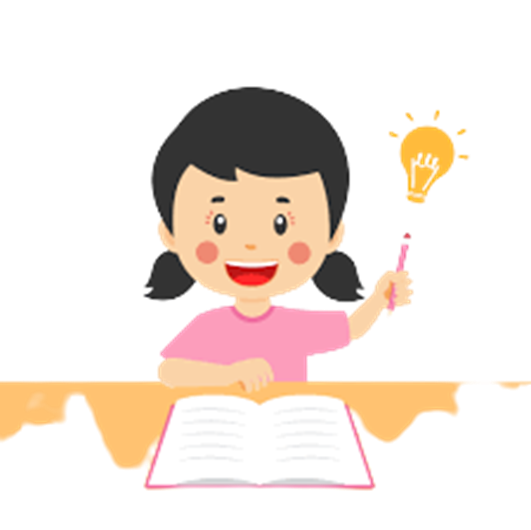 S
t
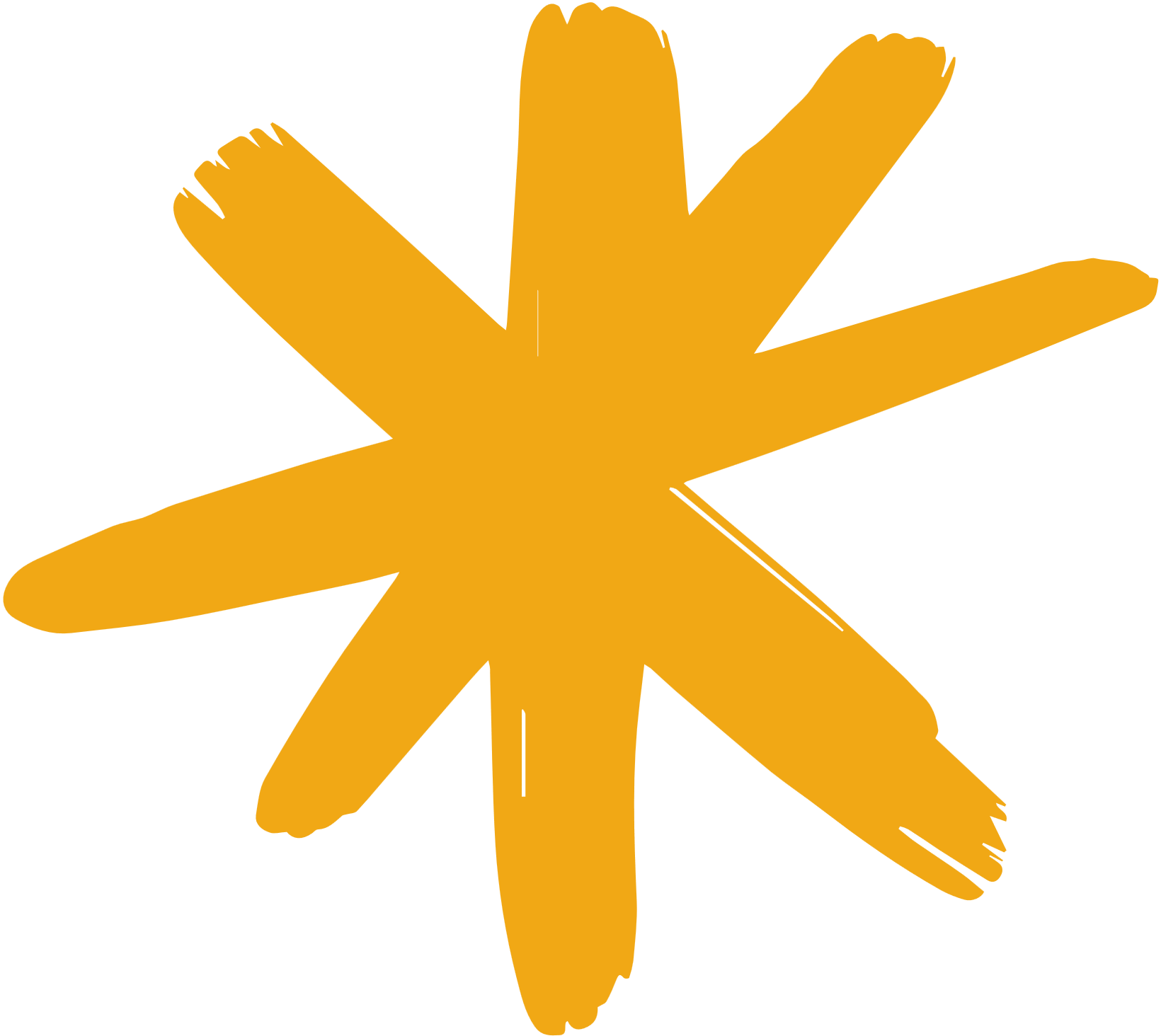 v
-
+
t
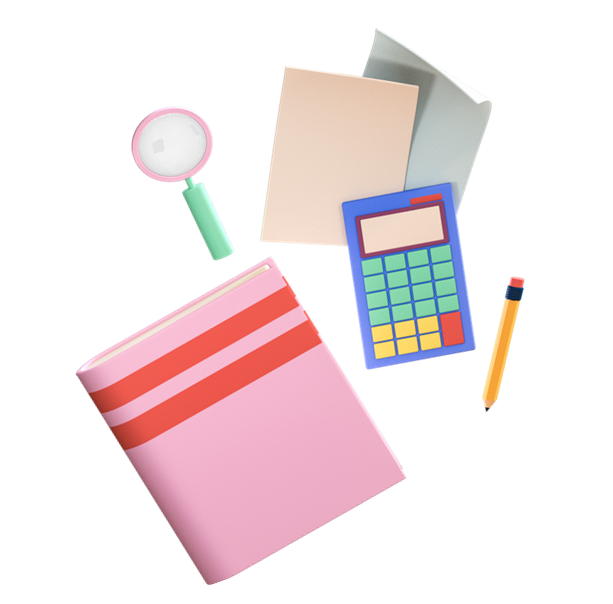 Một mảnh đất hình chữ nhật có diện tích 360m2. Nếu tăng chiều rộng 3m và giảm chiều dài 4m thì diện tích mảnh đất không đổi
Tìm các kích thước của mảnh đất đó?
6.28
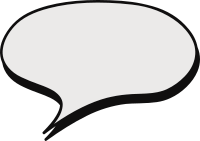 Giải
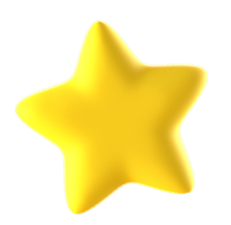 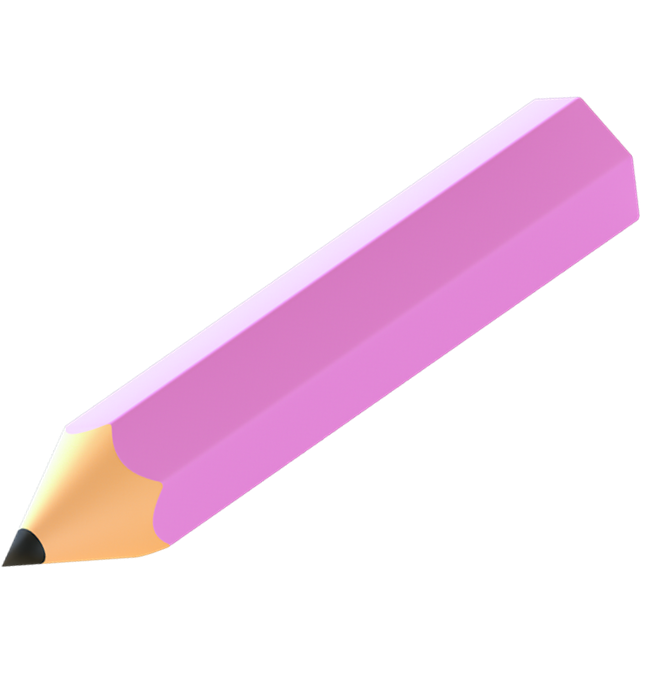 Sau hai năm, số dân của một thành phố tăng từ 1 200 000 người lên 1 452 000 người. Hỏi trung bình mỗi năm dân số của thành phố đó tăng bao nhiêu phần trăm?
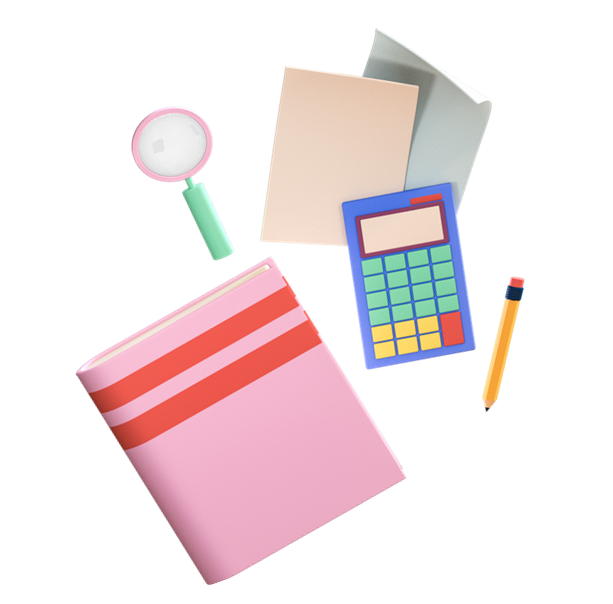 6.29
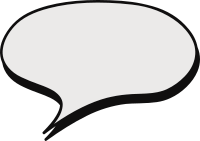 Giải
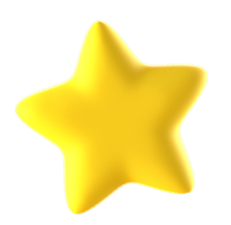 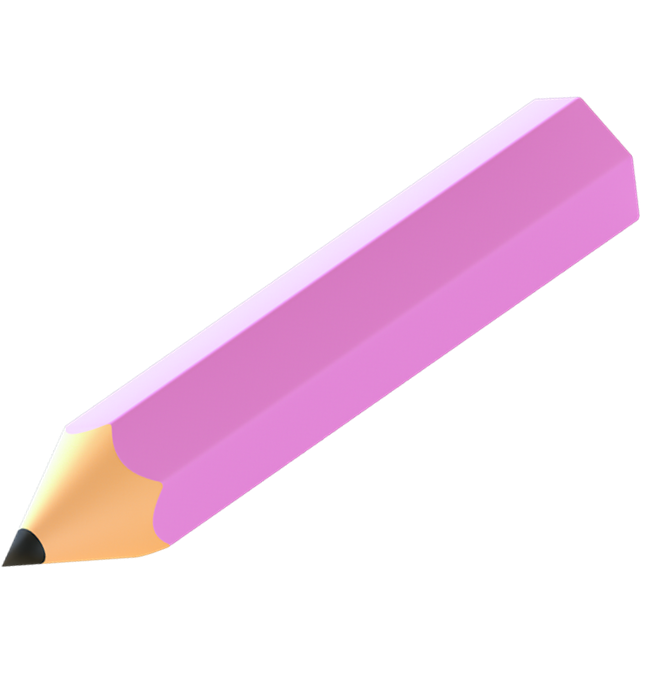 Một máy bay khởi hành từ Hà Nội vào Thành phố Hồ Chí Minh, sau đó nghỉ 96 phút và tiếp tục bay về Hà Nội với vận tốc lớn hơn vận tốc lúc đi là 100km/h. Tổng thời gian của cả hành trình, kể từ khi xuất phát từ Hà Nội đến khi quay về Hà Nội là 6 giờ. Tính vận tốc của máy bay lúc đi, biết quãng đường bay Hà Nội – Thành phố Hồ Chí Minh dài khoảng 1200km.
6.31
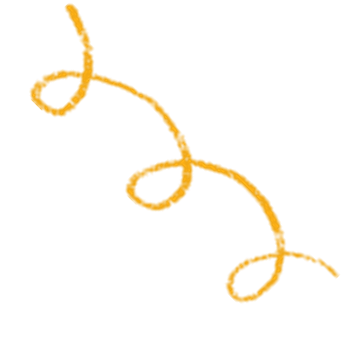 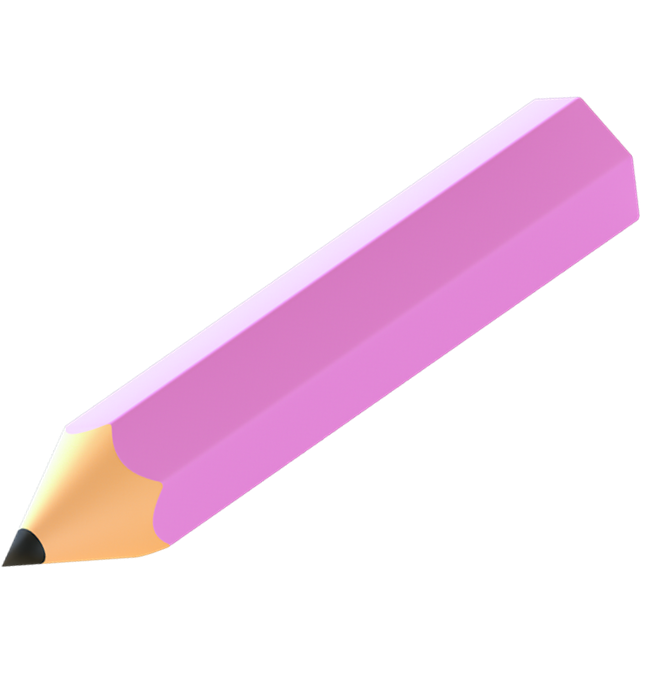 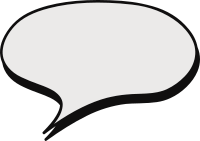 Giải
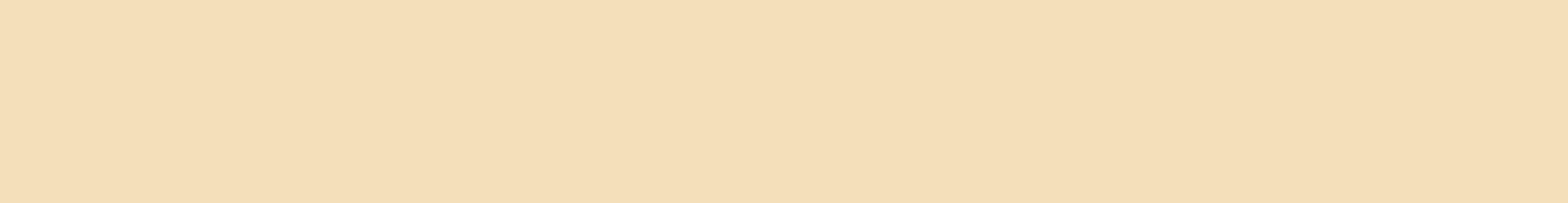 Gọi x (km/h) là vận tốc máy bay lúc đi ( x > 0 )
Đổi 96 phút = 1,6 giờ
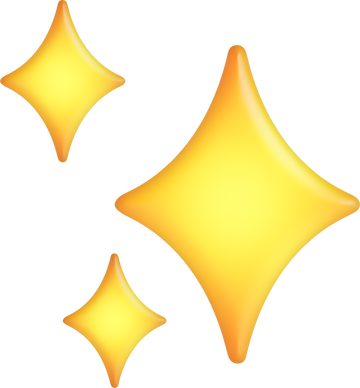 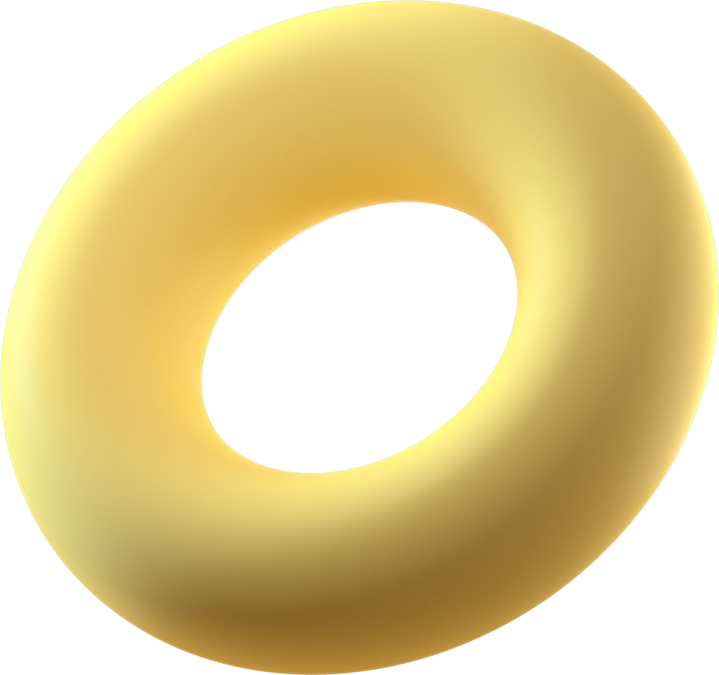 6.31
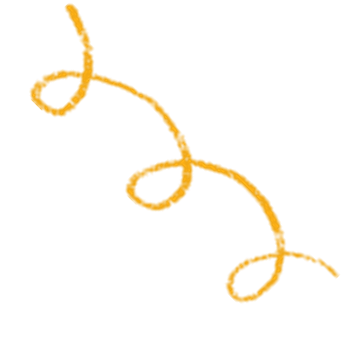 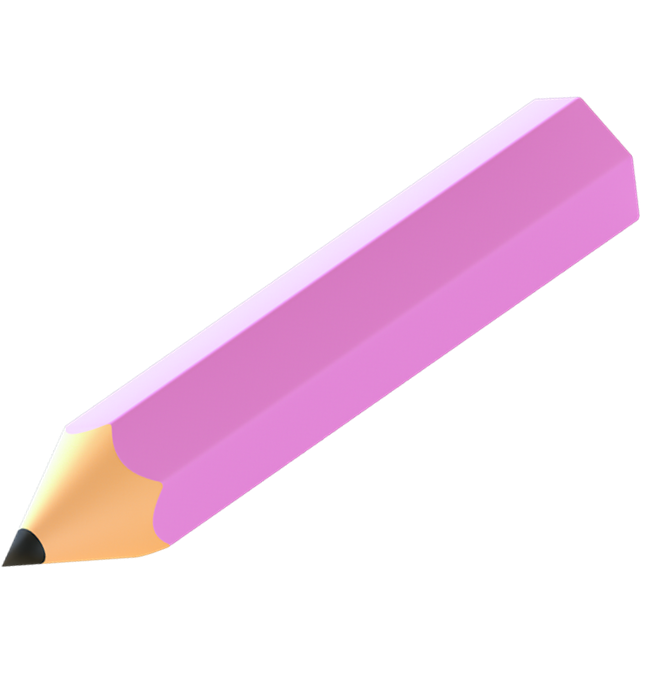 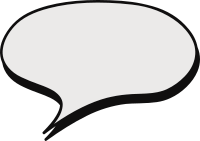 Giải
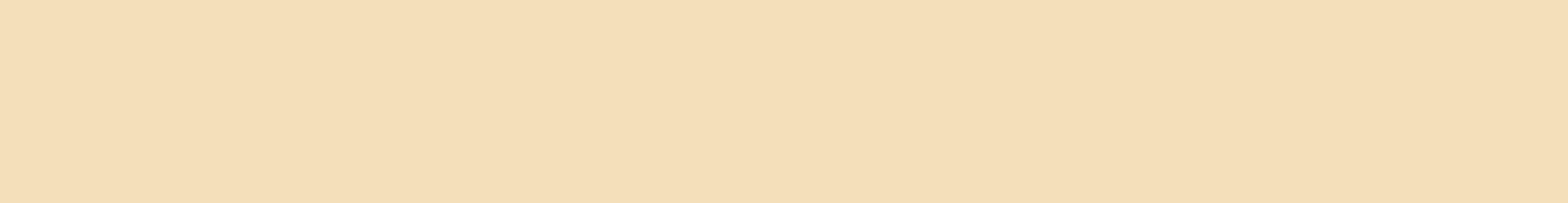 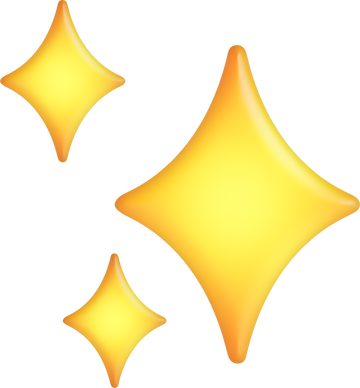 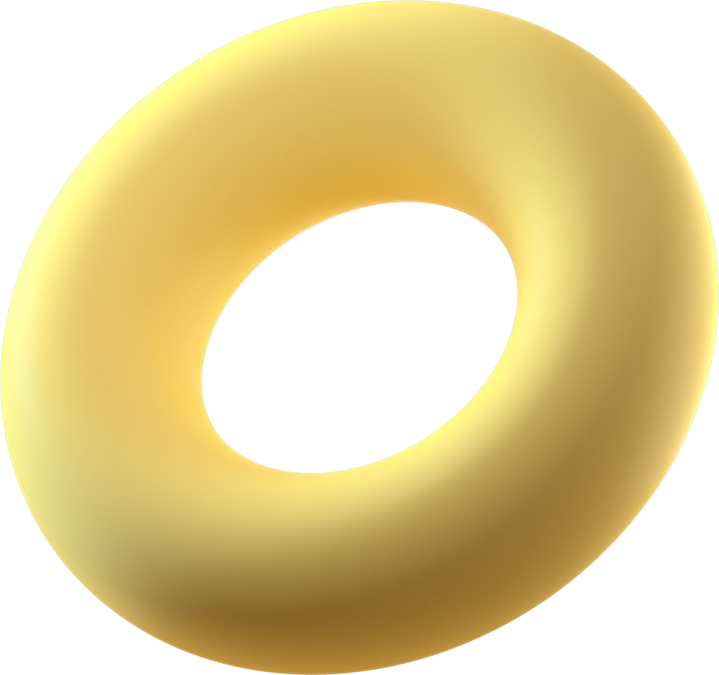 Vậy vận tốc của máy bay lúc đi là 500km/h
Một xưởng may phải may 1500 chiếc áo trong thời gian quy định. Để hoàn thành sớm kế hoạch, mỗi ngày xưởng đã may được nhiều hơn 10 chiếc áo so với số áo phải may trong một ngày theo kế hoạch. Do đó, ba ngày trước khi hết thời hạn, xưởng đã may được 1320 áo. Hỏi theo kế hoạch, mỗi ngày xưởng đó phải may xong bao nhiêu chiếc áo?
6.33
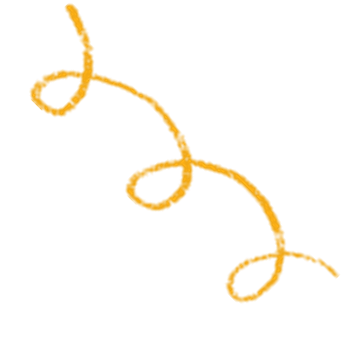 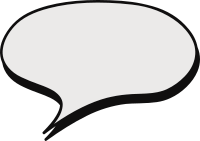 Giải
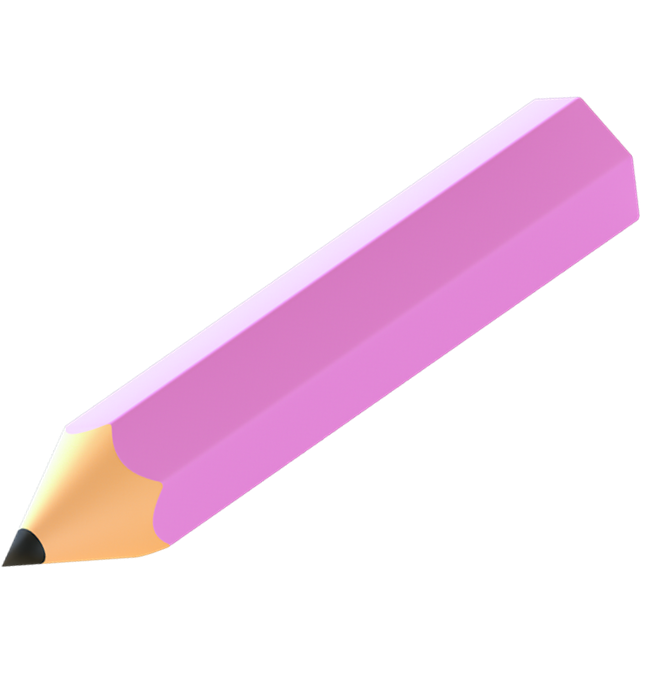 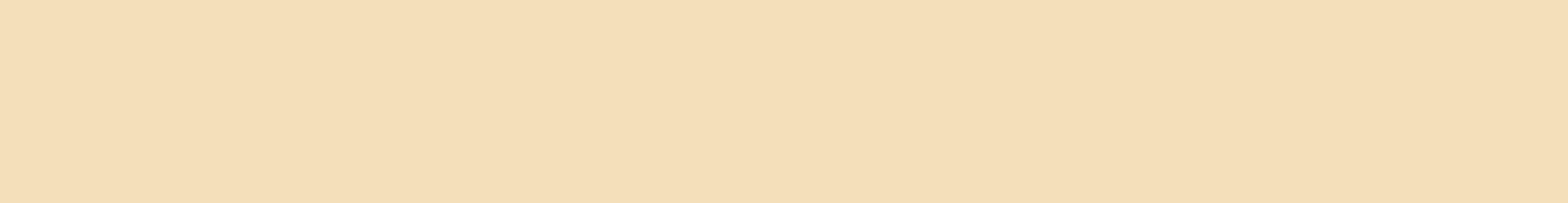 Gọi x (chiếc áo) là số áo mỗi ngày xưởng may theo kế hoạch (
Số áo mỗi ngày xưởng may trong thực tế là: x + 10 ( chiếc áo)
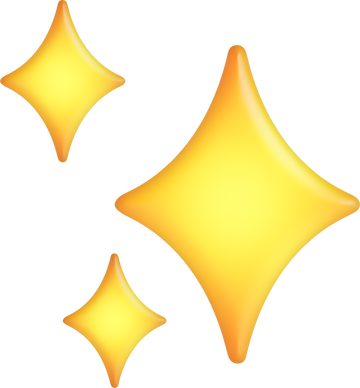 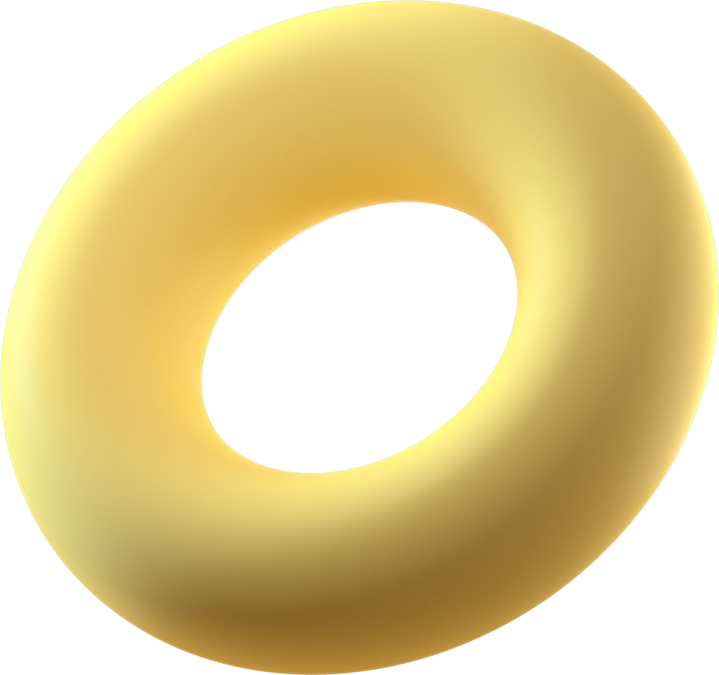 Vậy số áo mỗi ngày xưởng may theo kế hoạch là 100 chiếc áo
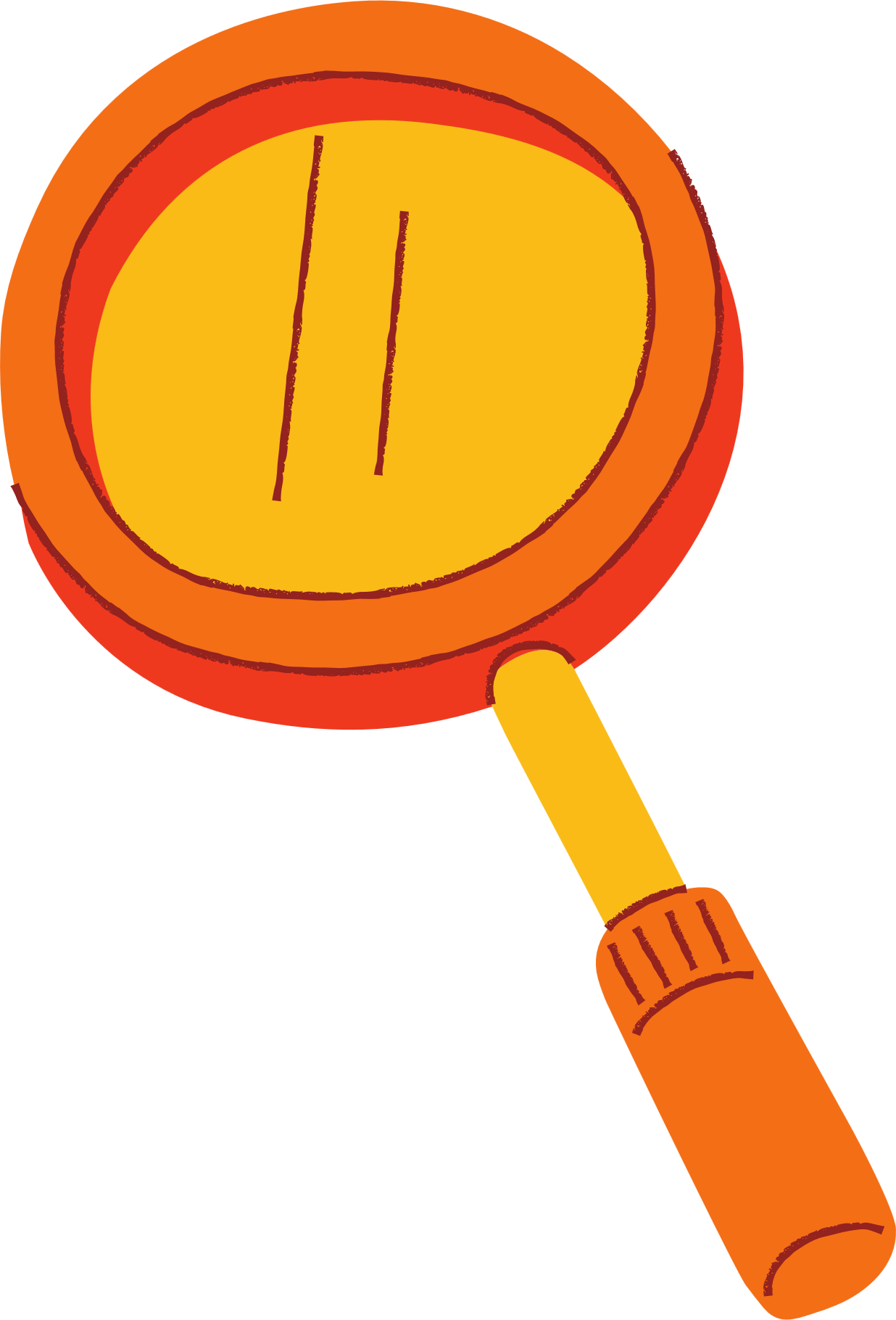 LẬT MẢNH GHÉP
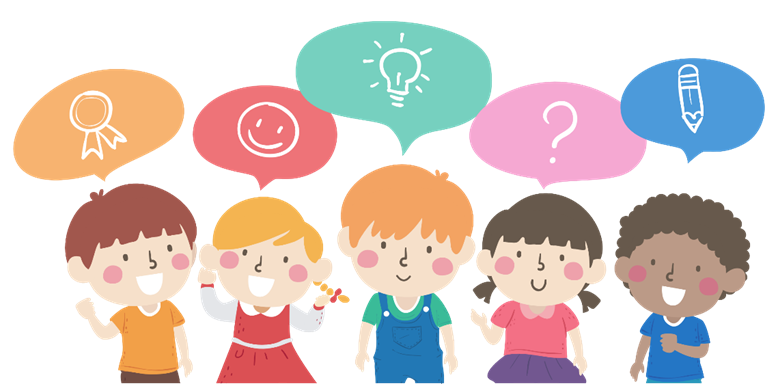 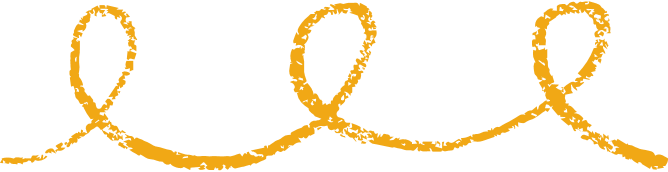 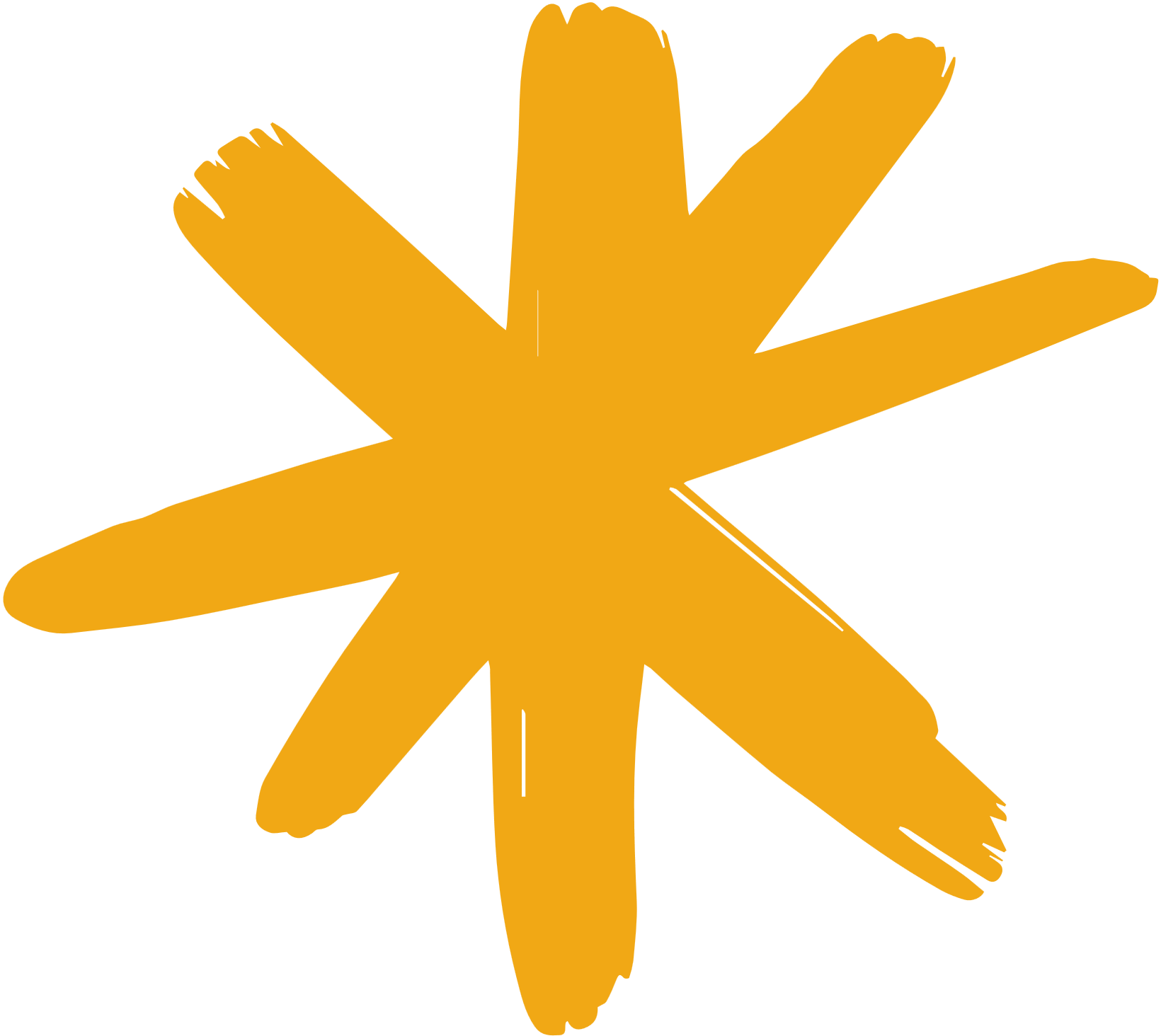 Luật chơi và cách thức chơi
Mỗi học sinh sẽ có một phiếu trả lời và dùng để trả lời các đáp án A,B,C hoặc D của câu hỏi.
Thời gian suy nghĩ cho mỗi câu hỏi là 10s. Sau 10s các học sinh sẽ giơ cao bảng đáp án để giáo viên quét đáp án bằng điện thoại.
Học sinh trả lời sai câu ở bất cứ câu hỏi nào sẽ bị loại khỏi trò chơi.
Học sinh trả lời đúng đến câu hỏi cuối cùng sẽ nhận được phần quà từ chương trình.
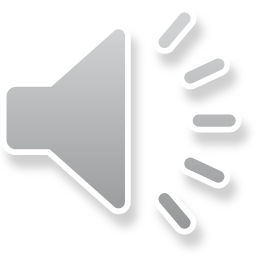 TRÒ CHƠI:  LẬT MẢNH GHÉP
Đây là một ngày đặc biệt trong tháng 3
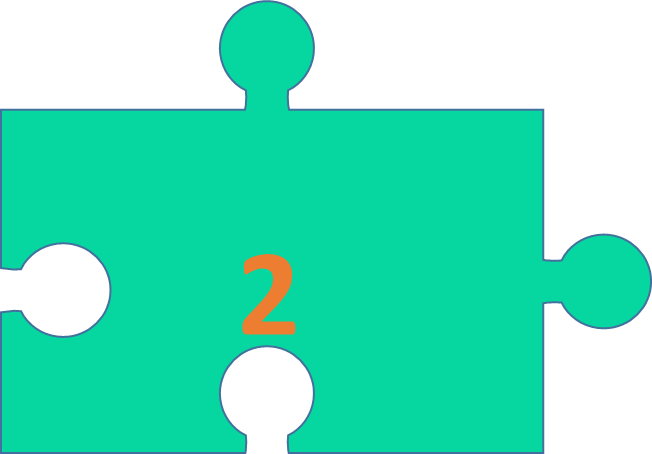 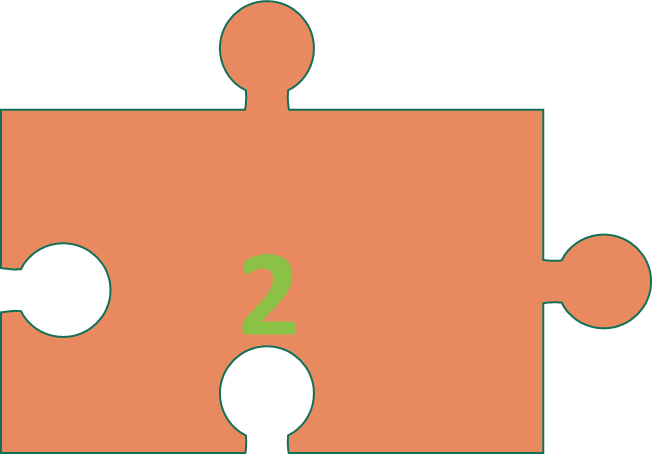 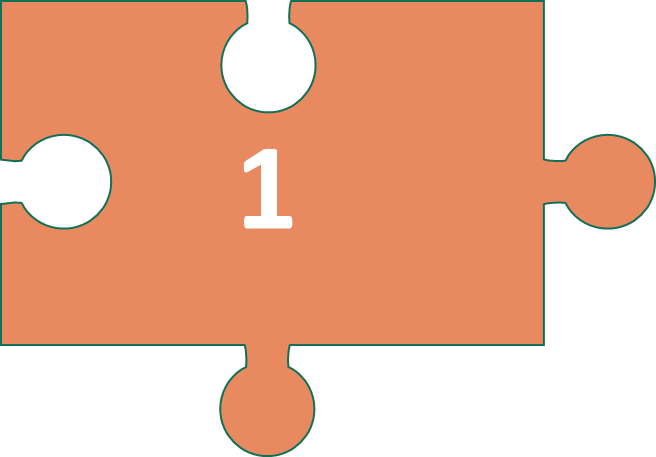 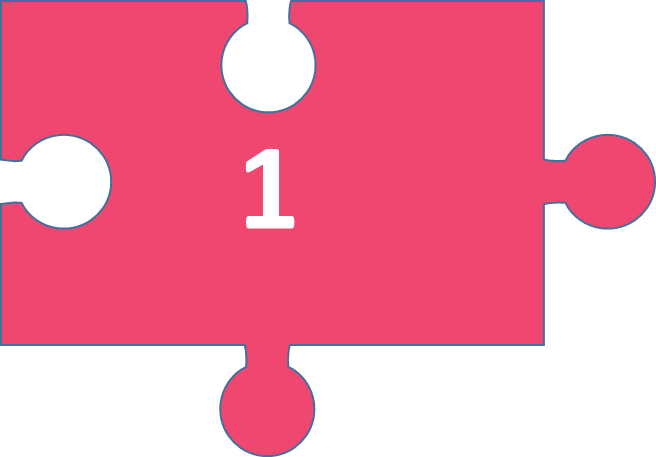 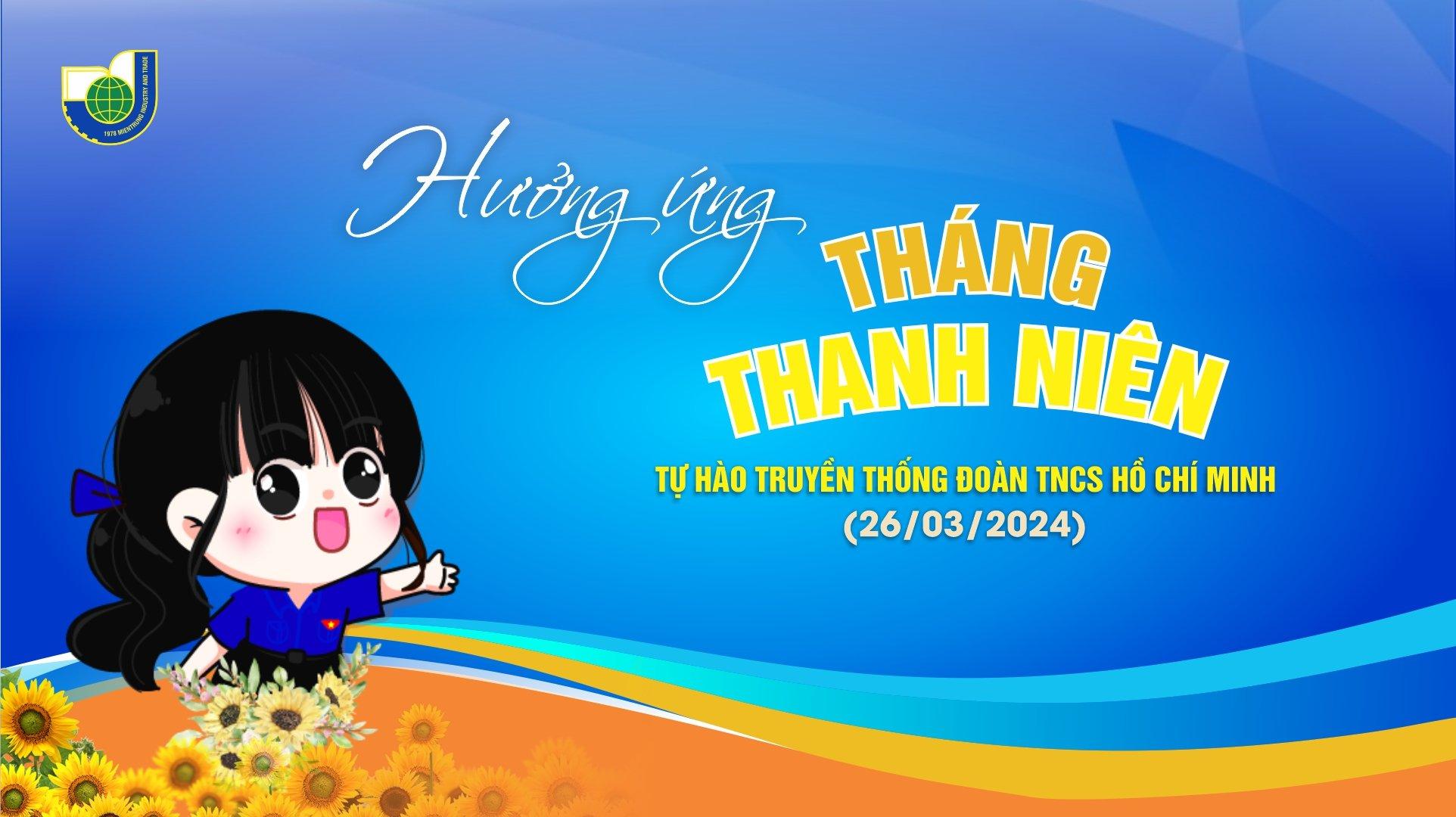 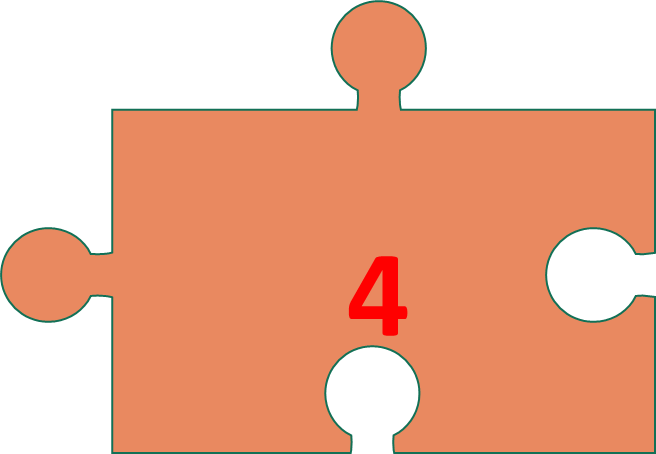 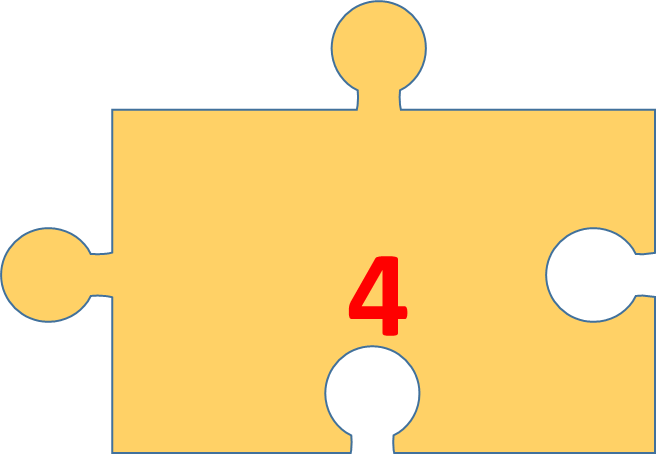 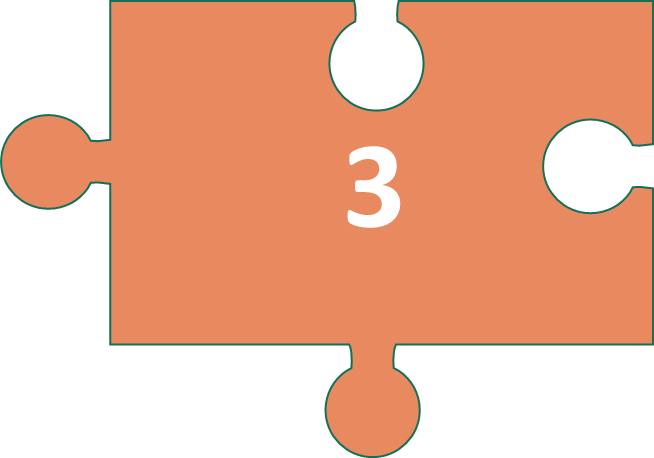 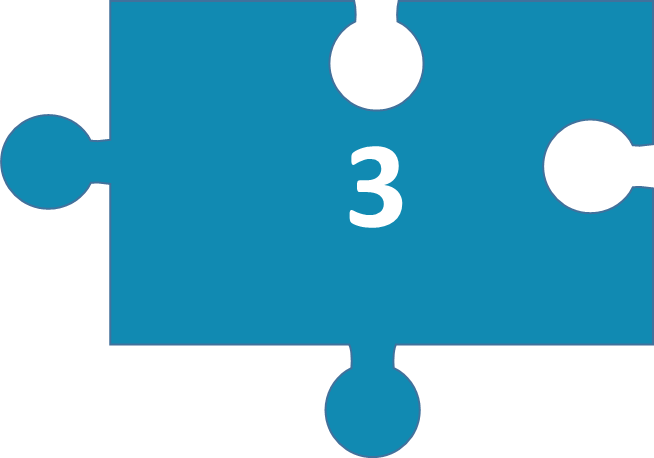 3
Câu 1. Xe thứ hai đi chậm hơn xe thứ nhất 15 km/h. Nếu gọi vận tốc xe thứ hai là x (km/h) thì vận tốc xe thứ nhất là:
A. x – 15 (km/h)
C. 15x (km/h)
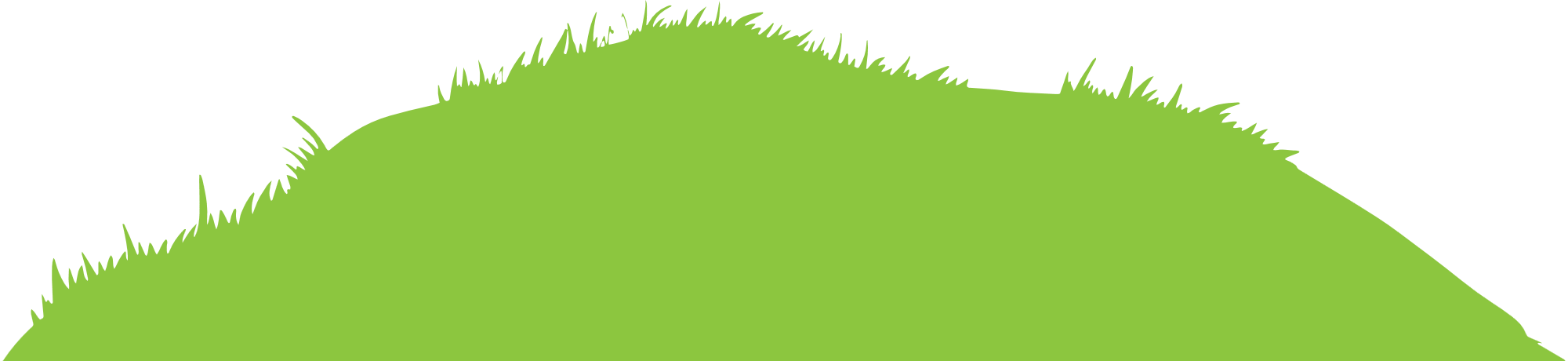 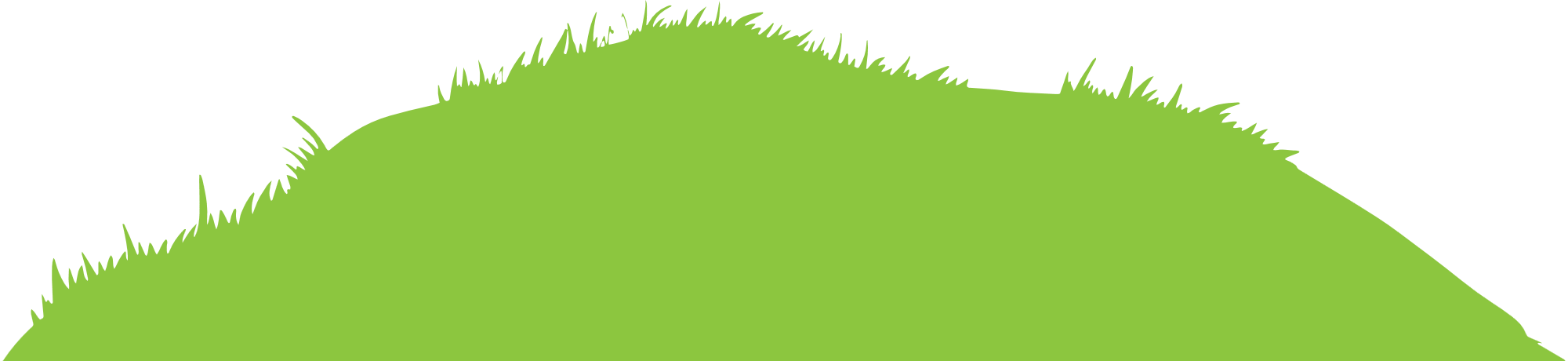 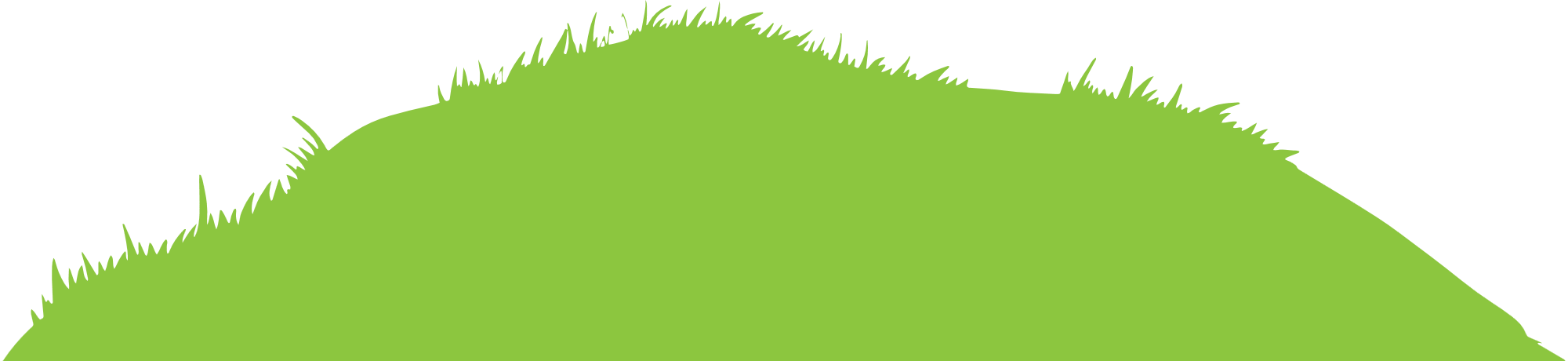 B. x + 15 (km/h)
B. x + 15 (km/h)
D. 15 ∶ x (km/h)
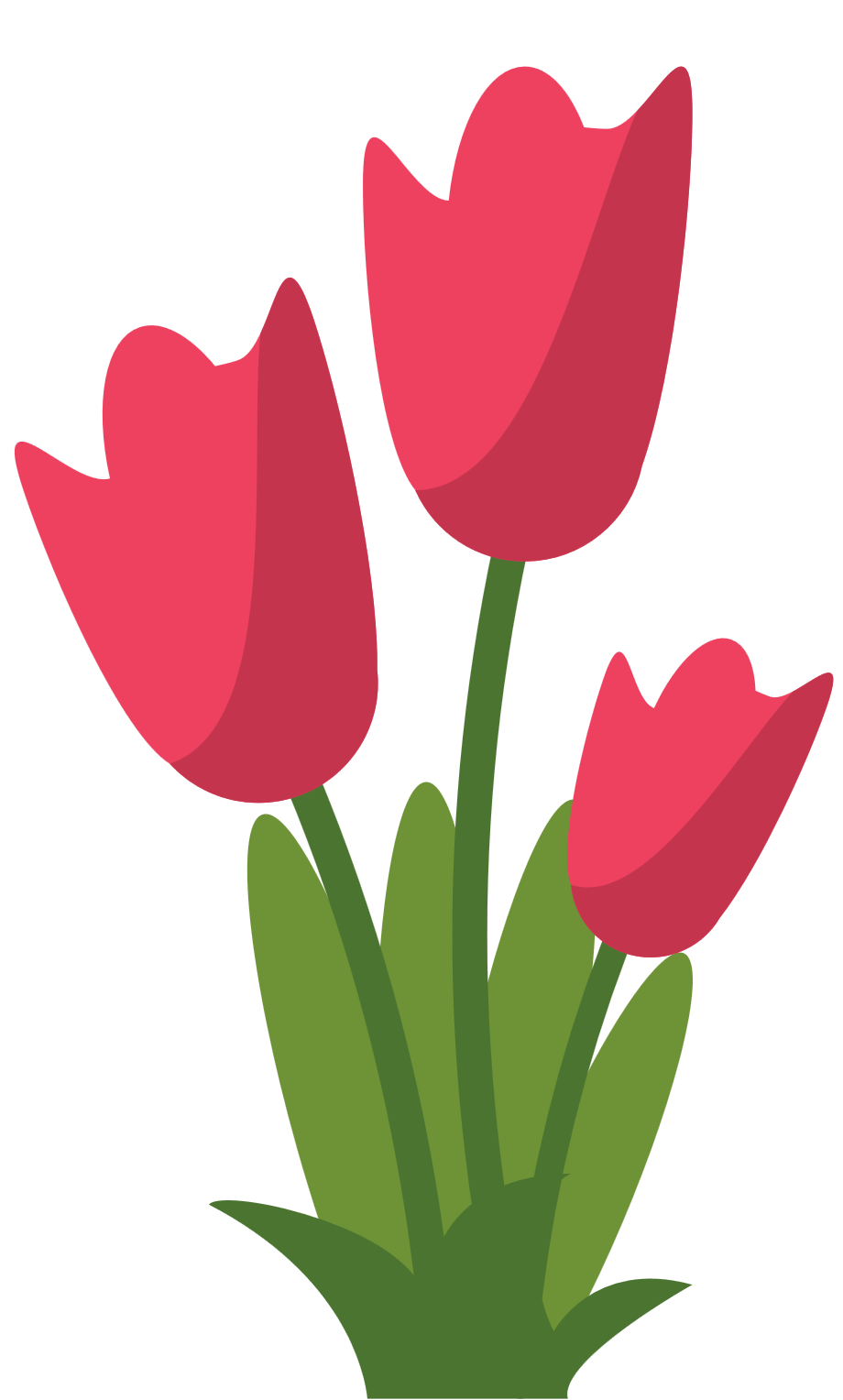 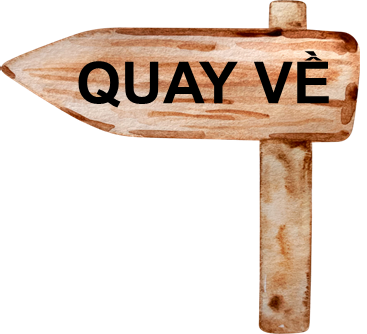 [Speaker Notes: Bấm nút “Quay về” để hái hoa]
Câu 2. Xe máy và ô tô cùng đi trên một con đường, biết vận tốc của xe máy là x (km/h) và mỗi giờ ô tô lại đi nhanh hơn xe máy 20 km. Công thức tính vận tốc ô tô là:
A. x – 20 (km/h)
C. 20 + x (km/h)
C. 10x2 + x − 2
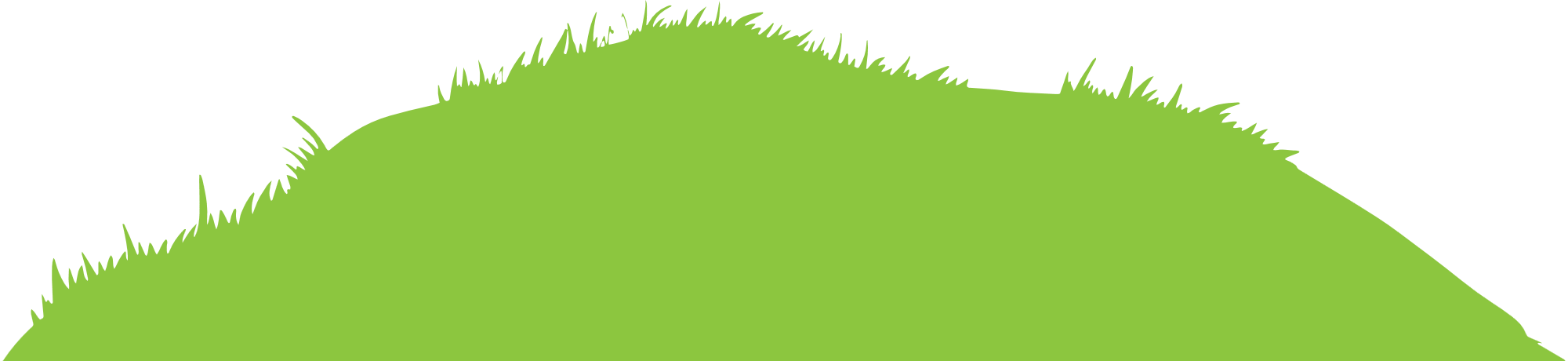 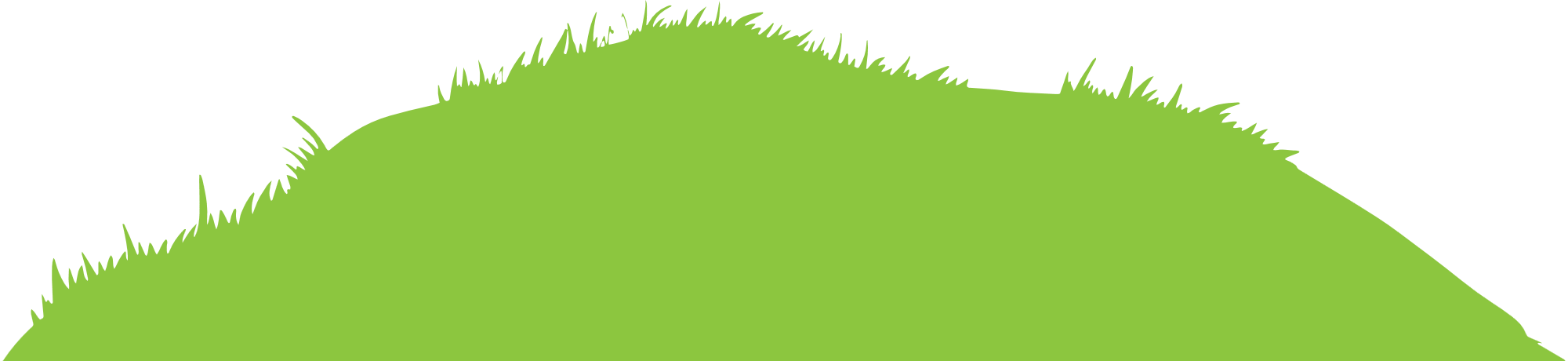 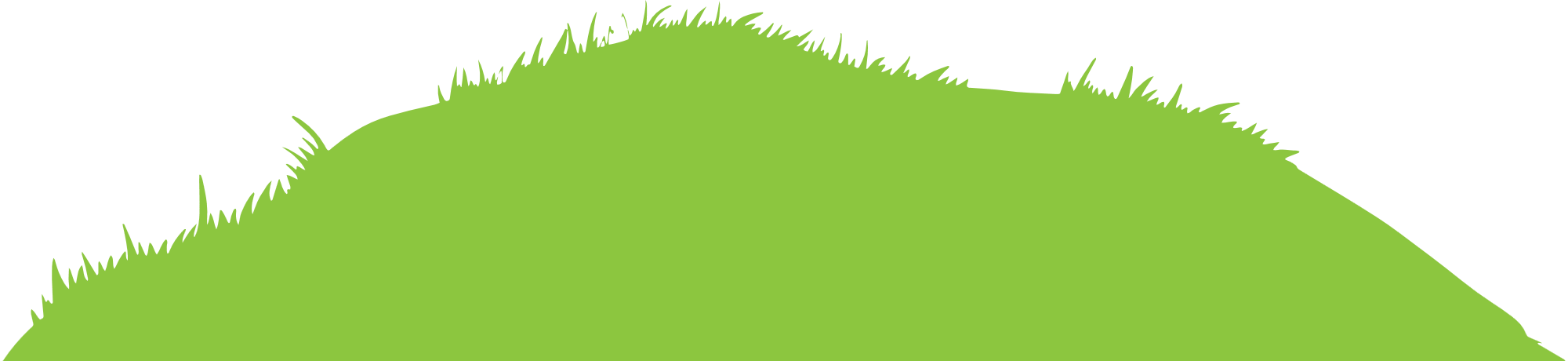 B. 20x (km/h)
D. 20 – x (km/h)
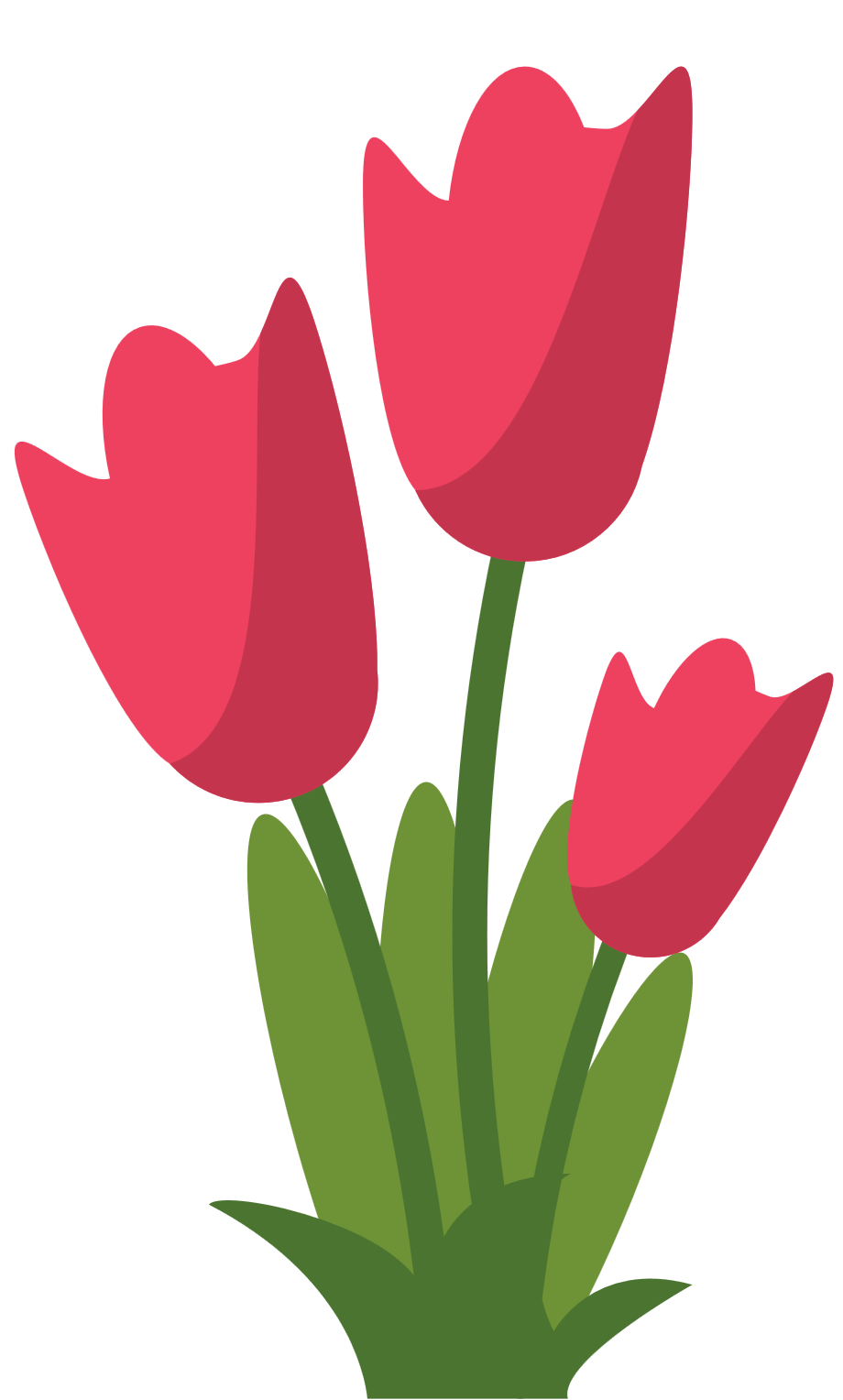 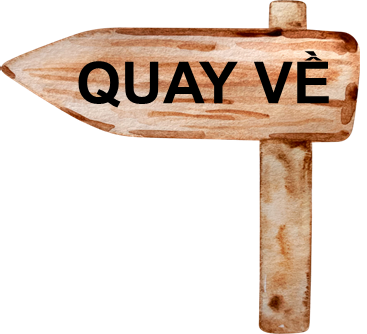 [Speaker Notes: Bấm nút “Quay về” để hái hoa]
Câu 3. Chu vi một mảnh vườn hình chữ nhật là 45m. Biết chiều dài hơn chiều rộng 5m. Nếu gọi chiều rộng mảnh vườn là x; (x>0; m) thì phương trình của bài toán là
A. −3x3 − x2 + 9x
A. (2x + 5) . 2 = 45
C. 3 – x = 45
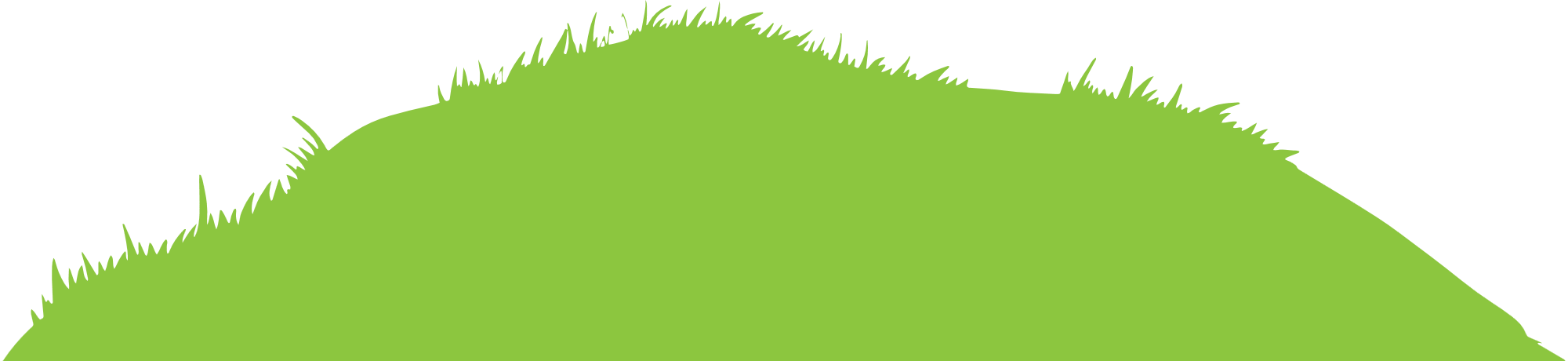 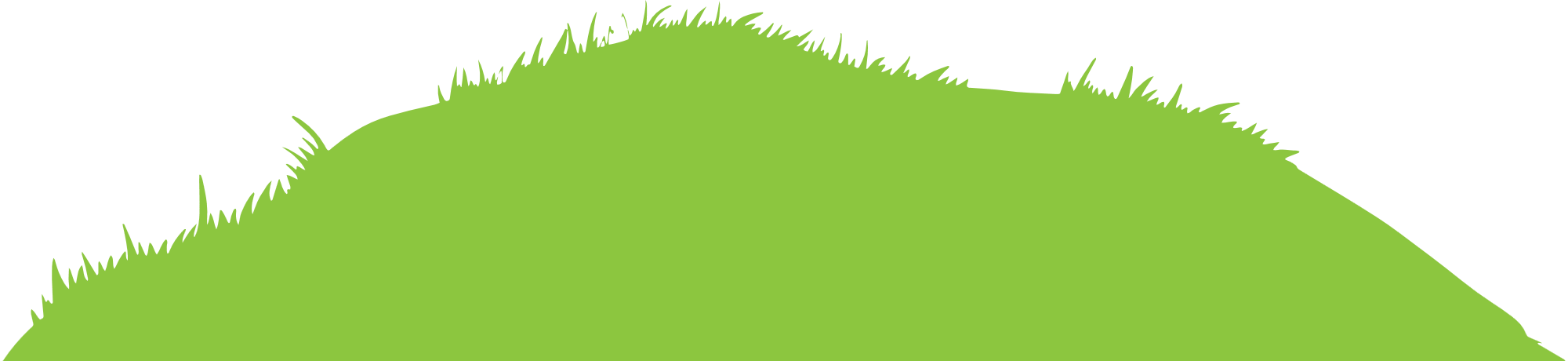 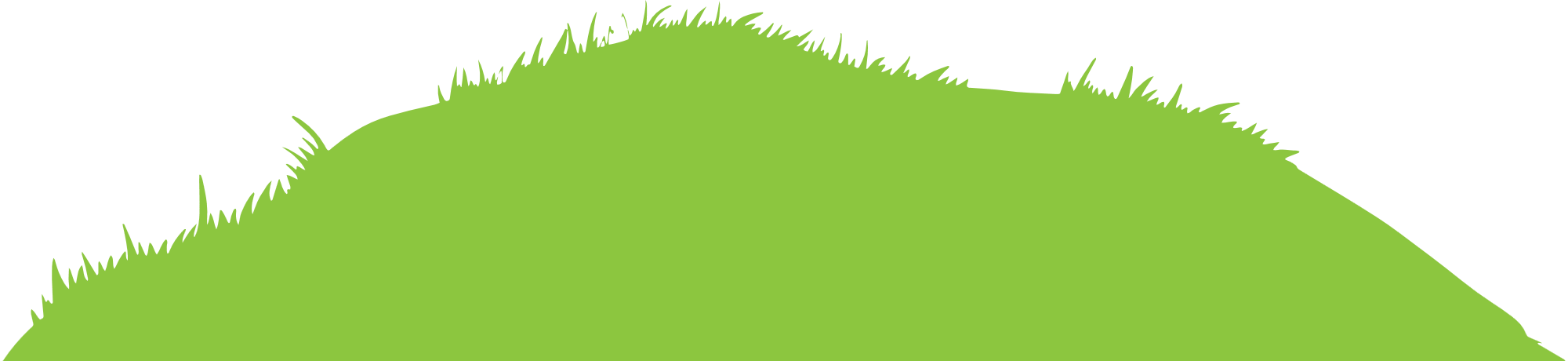 B. x + 3 = 45
D. 3x = 45
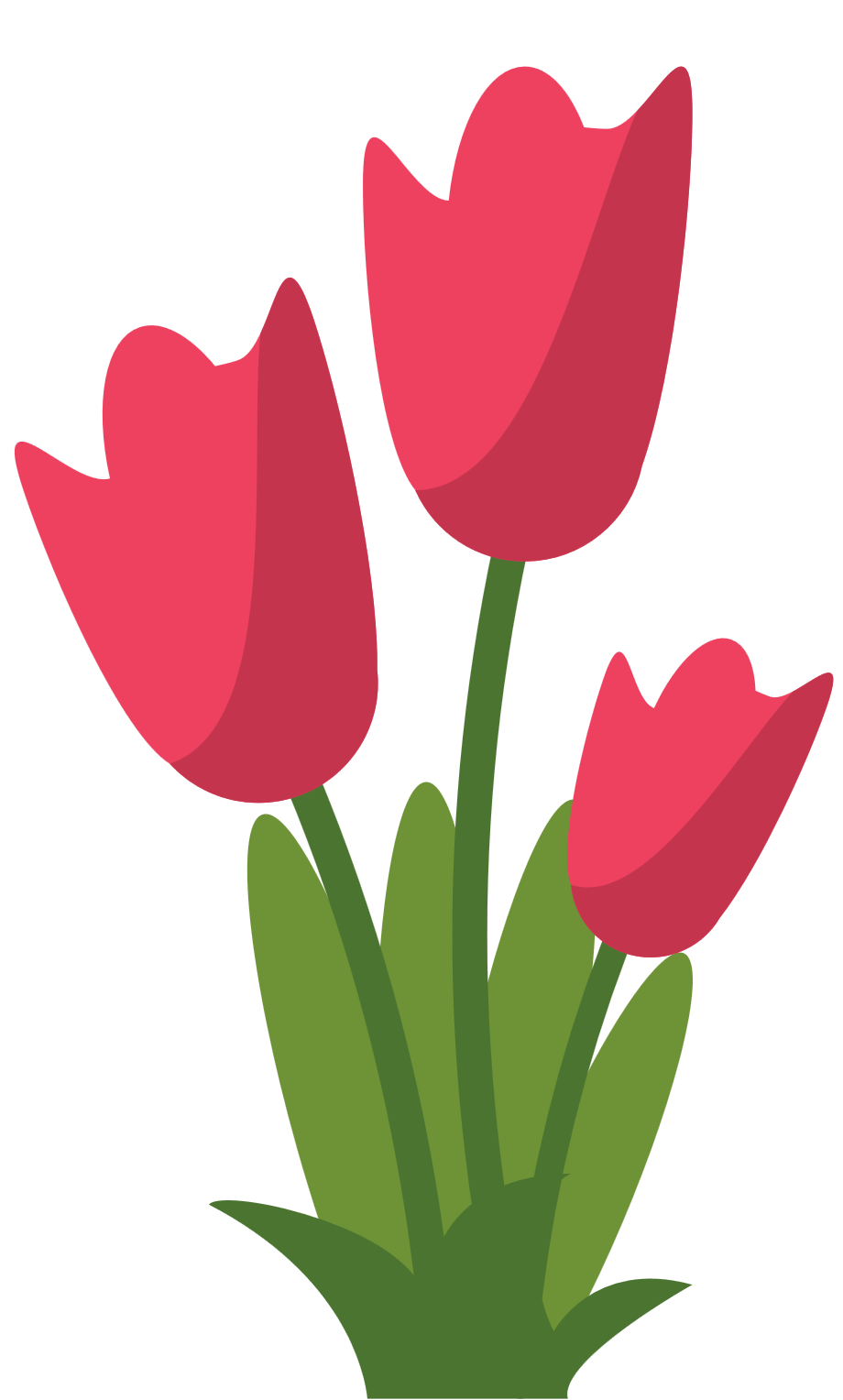 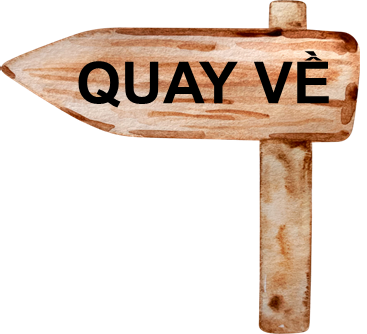 [Speaker Notes: Bấm nút “Quay về” để hái hoa]
Câu 4. Một người đi xe máy từ A đến B, với vận tốc 30 km/h. Lúc về người đó đi với vận tốc 24 km/h. Do đó thời gian về lâu hơn thời gian đi là 30 phút. Hãy chọn câu đúng. Nếu gọi thời gian lúc đi là x (giờ, x>0) thì phương trình của bài toán là:
C.
A.
C.
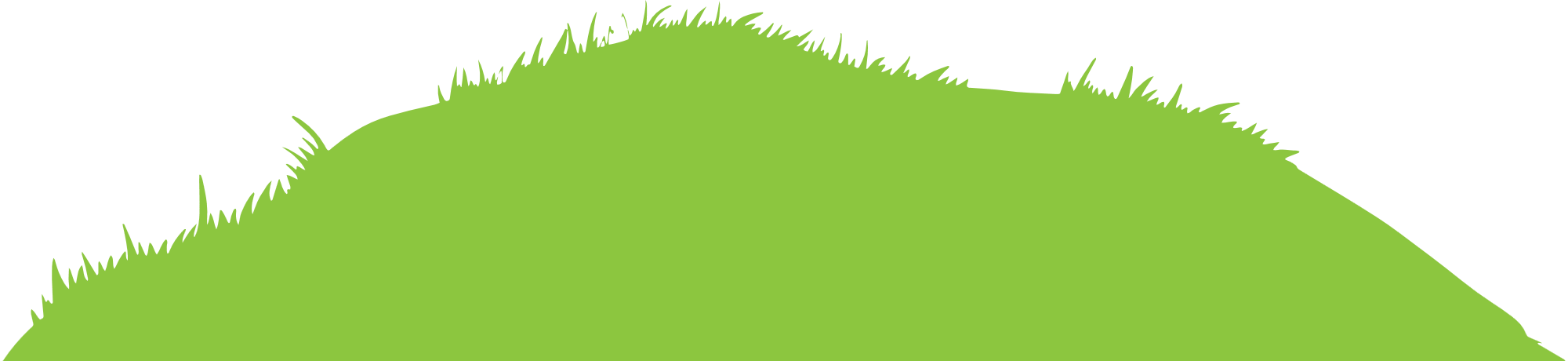 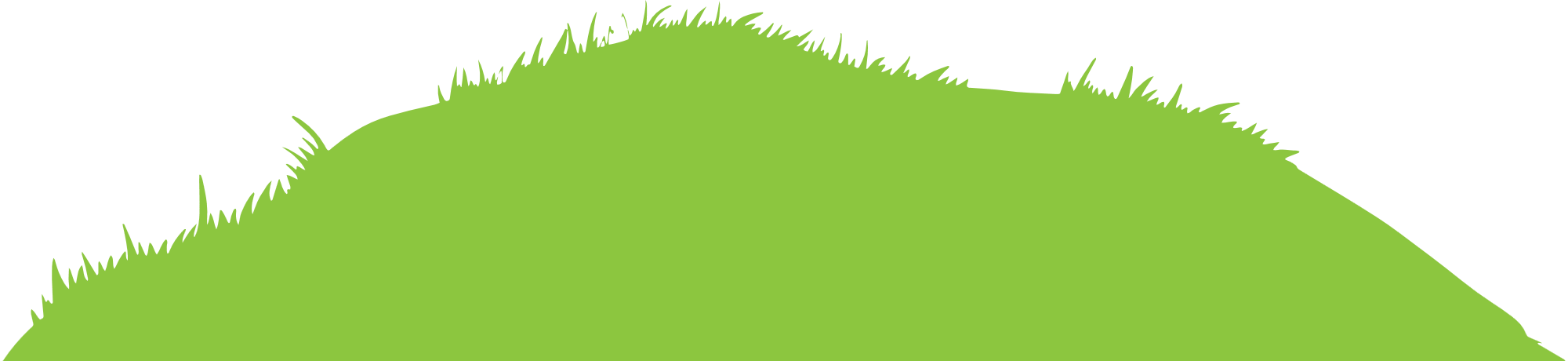 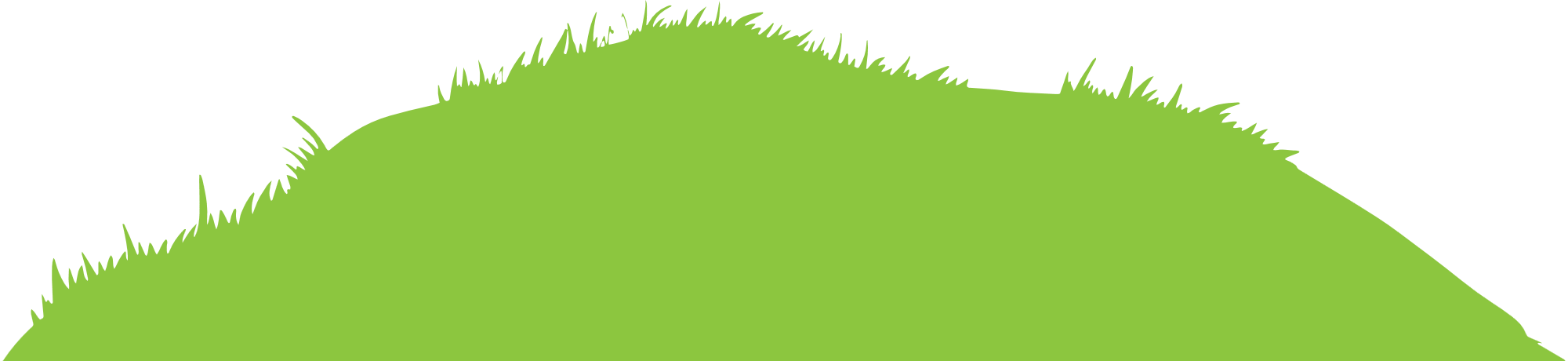 B.
D.
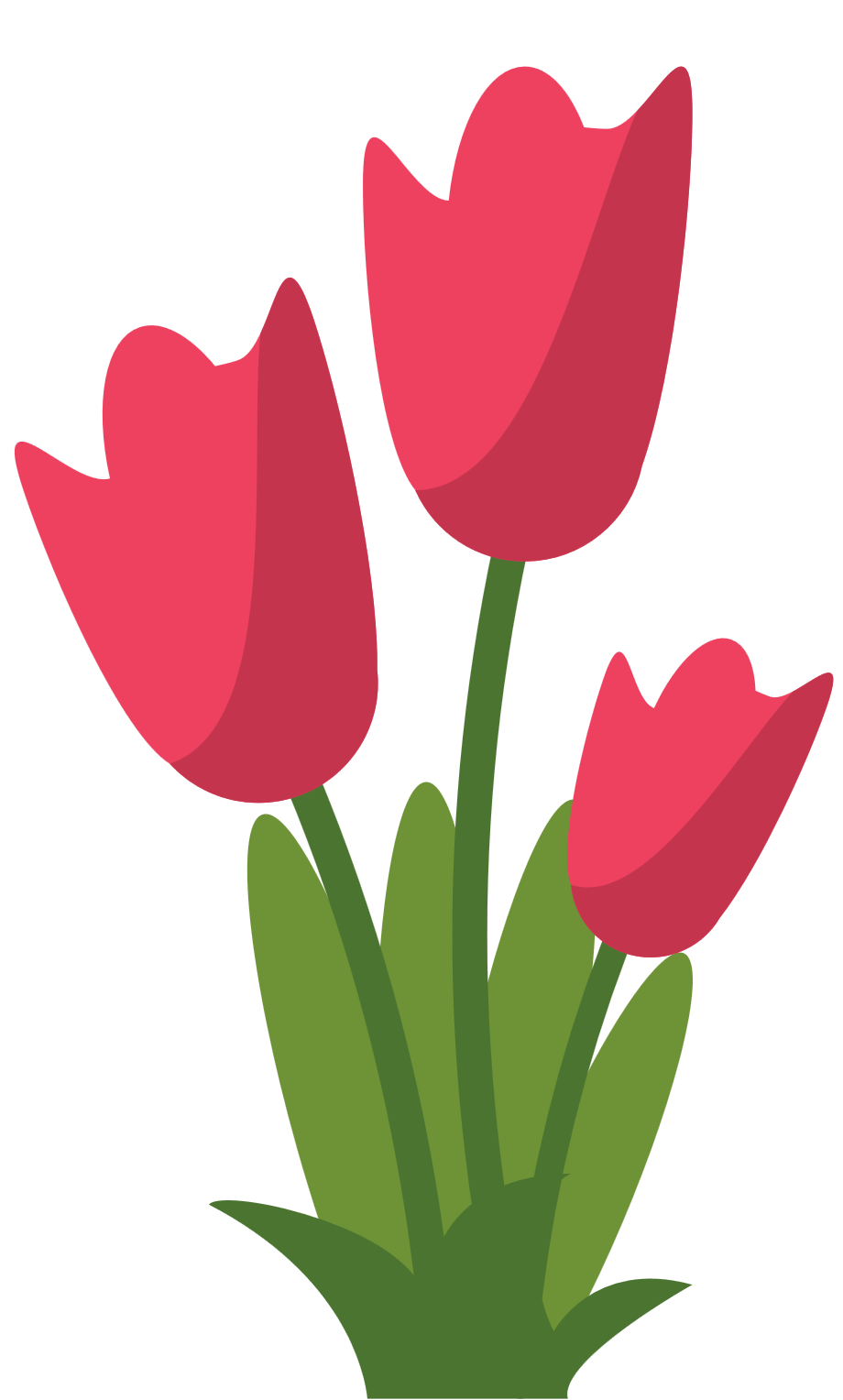 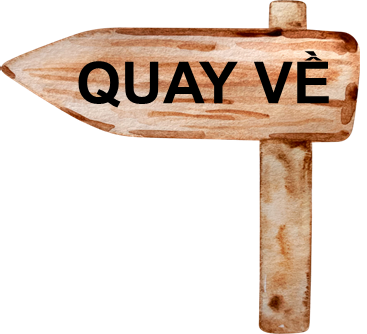 [Speaker Notes: Bấm nút “Quay về” để hái hoa]
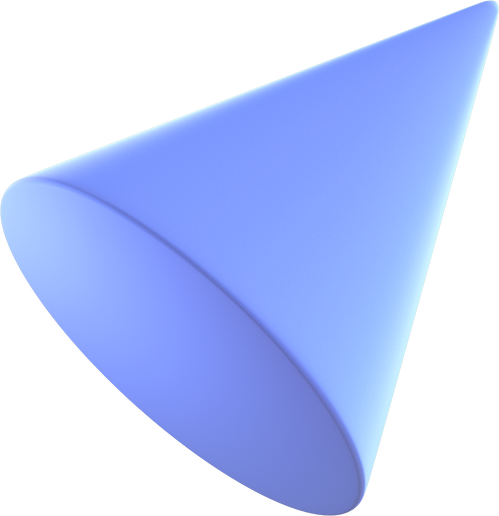 HƯỚNG DẪN VỀ NHÀ
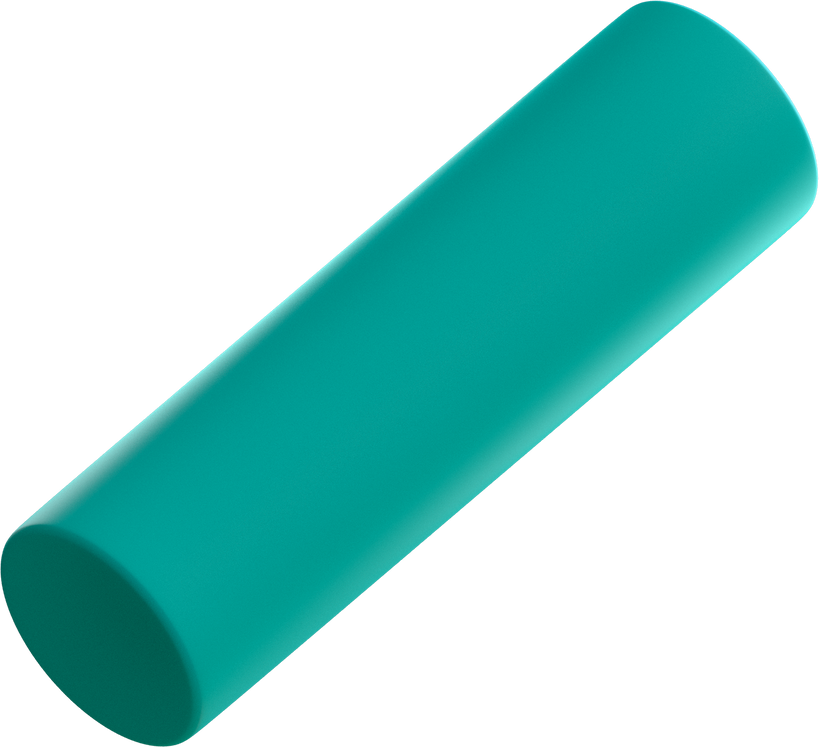 Hoàn thành bài tập 6.30; 6.32 trong SGK trang 27.
Ghi nhớ kiến thức trọng tâm trong bài.
Chuẩn bị bài:
 “Luyện tập chung”.
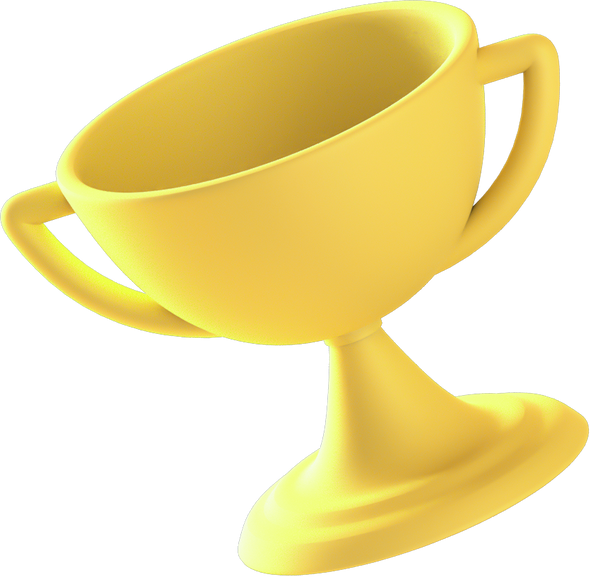 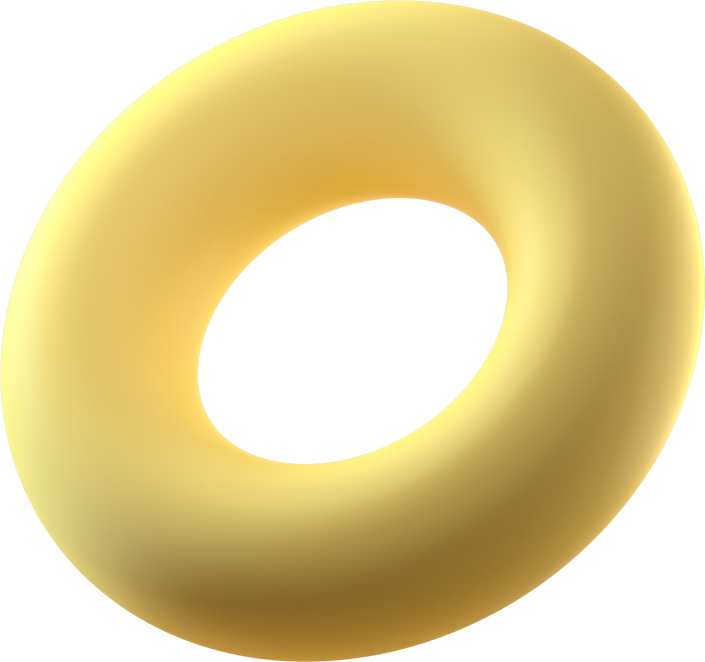 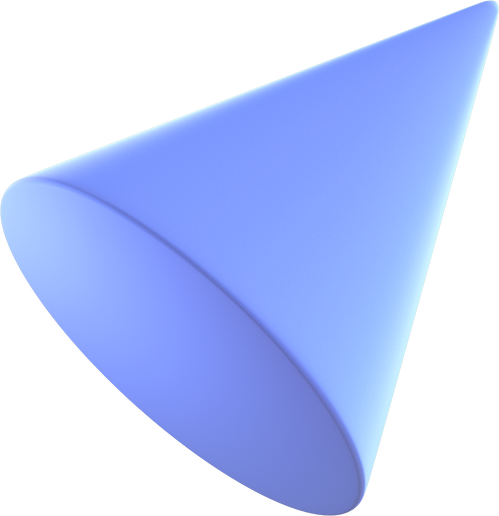 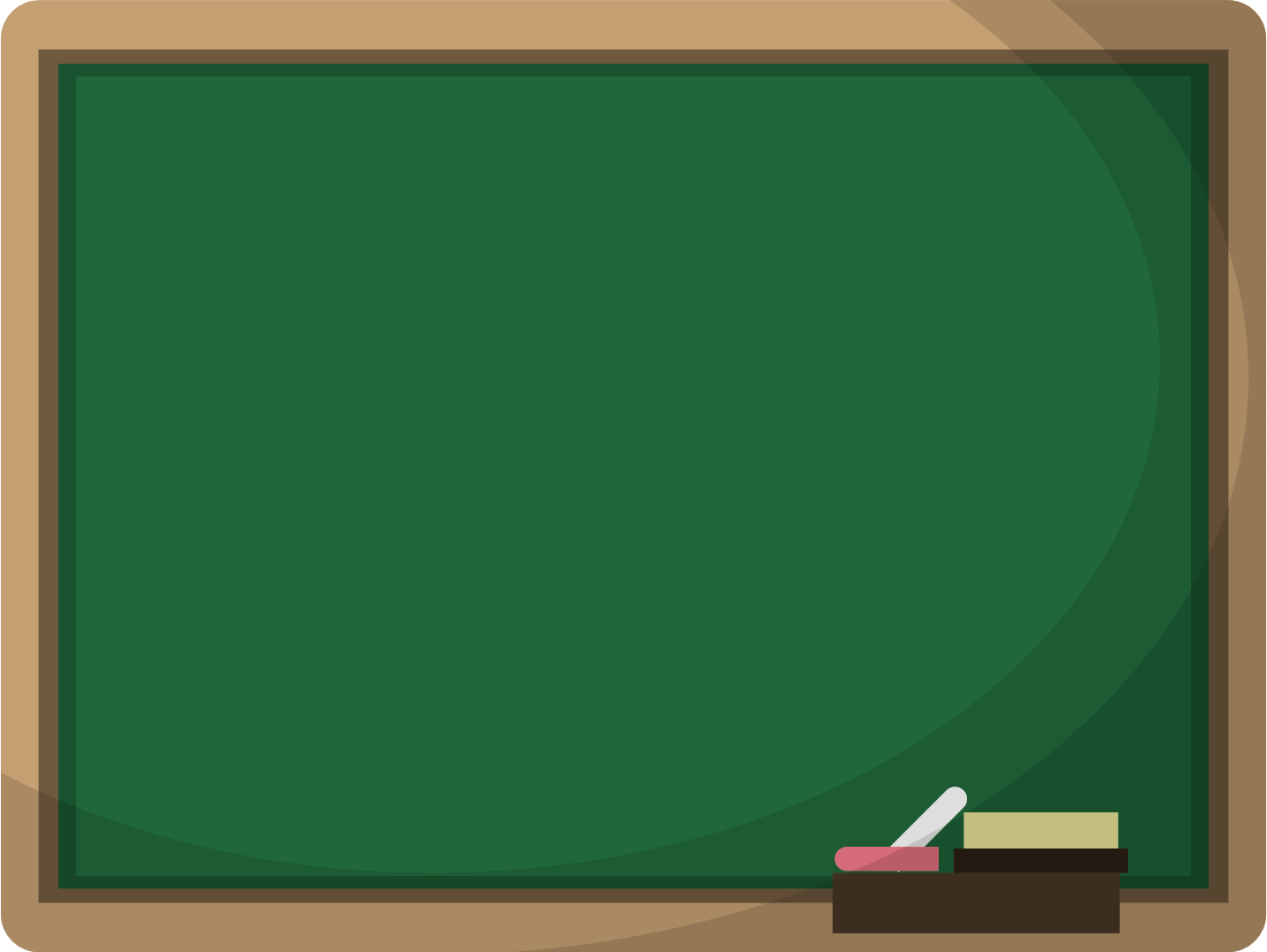 CẢM ƠN CÁC EM 
ĐÃ LẮNG NGHE BÀI HỌC!
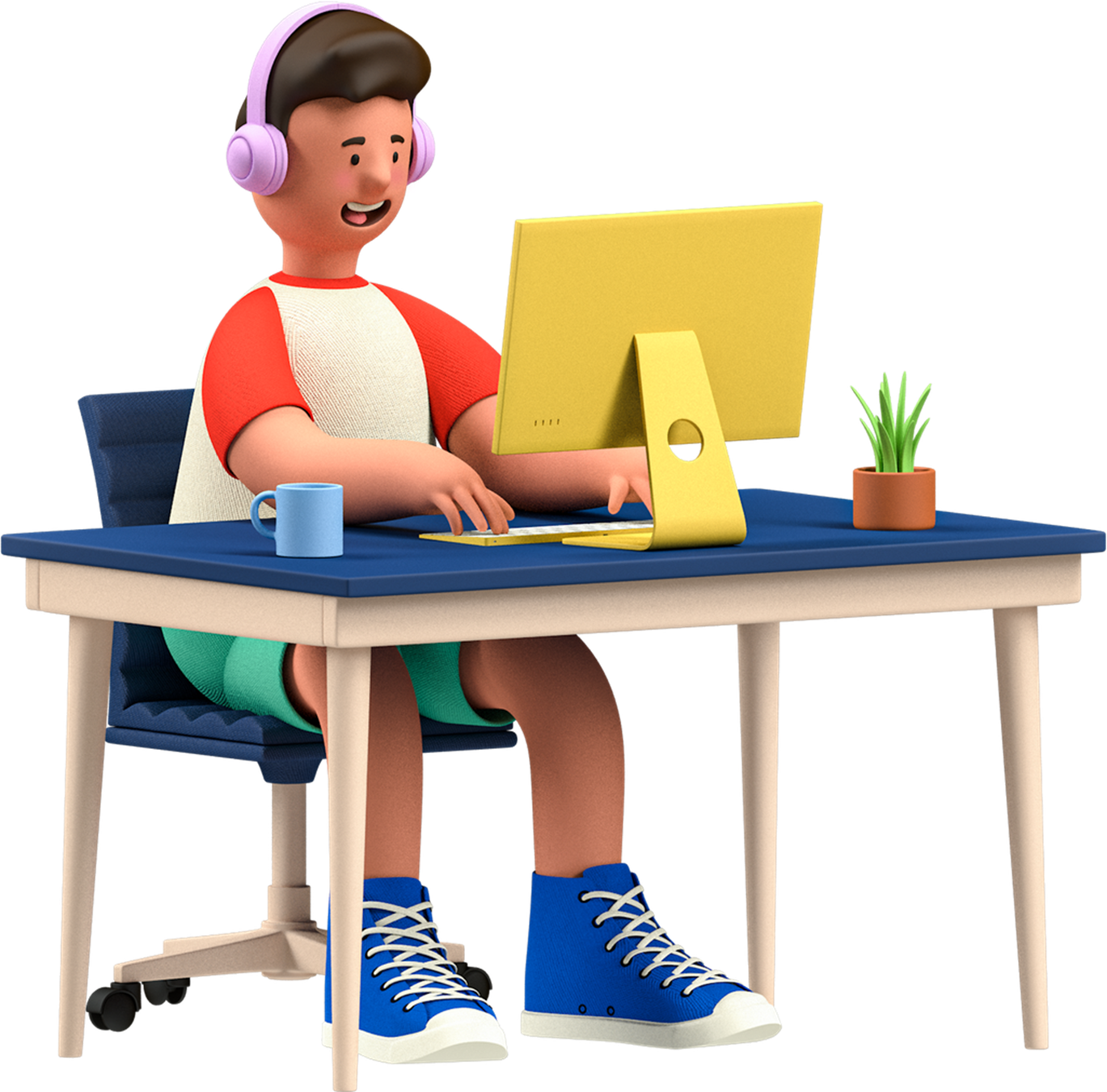 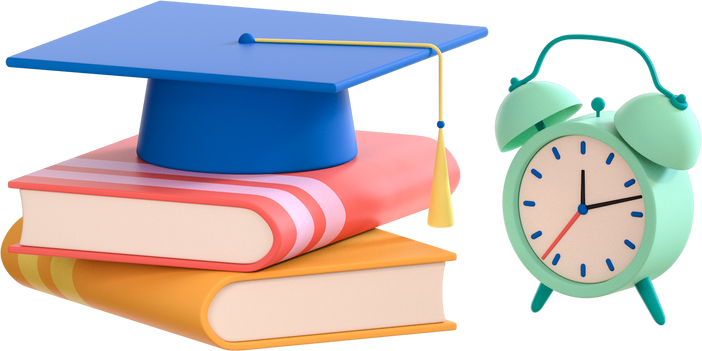